Revision Support
How to support your child through their GCSE exams Year 10
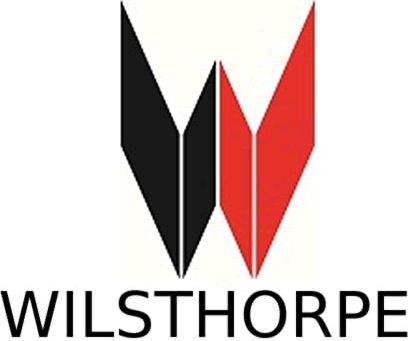 The Aim of this Session:
To provide you with information, advice and resources to help you support 	your child in their GCSE revision.

Structure of the session:
General Advice
Maths
English
Science
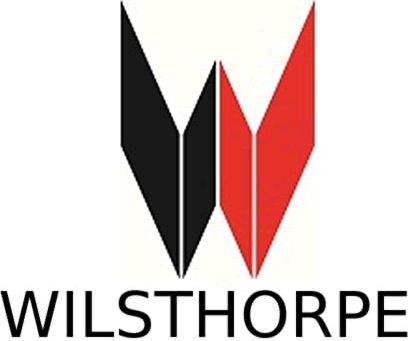 But before we start…
Can I reiterate my thanks for all of your ongoing support
Welcome to an important 12 months
Work experience updates
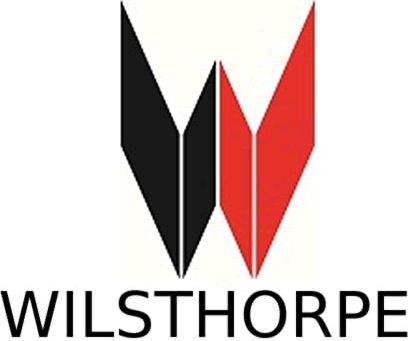 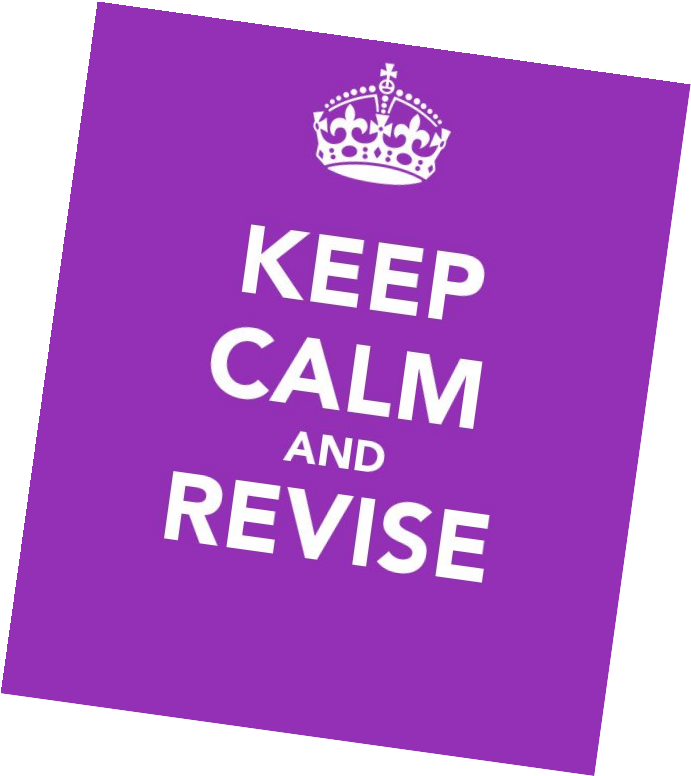 General Advice
Quiet space to work in.
Have resources ready and easily available.
20-30 minute chunks with 5 minute breaks 3 times a evening.
Have a revision timetable (tutors have been supporting with this via a revision booklet, more to follow on this) – so that you can be fair to  all your subjects, especially your weaker ones.
Consider their work/life balance – don’t burn out.
Well-being – sleep, eat well, talk to an adult if they are stressed.
Celebrate successes to maintain motivation.
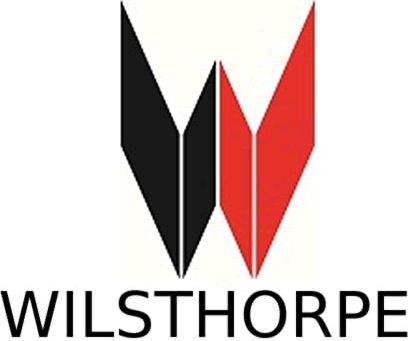 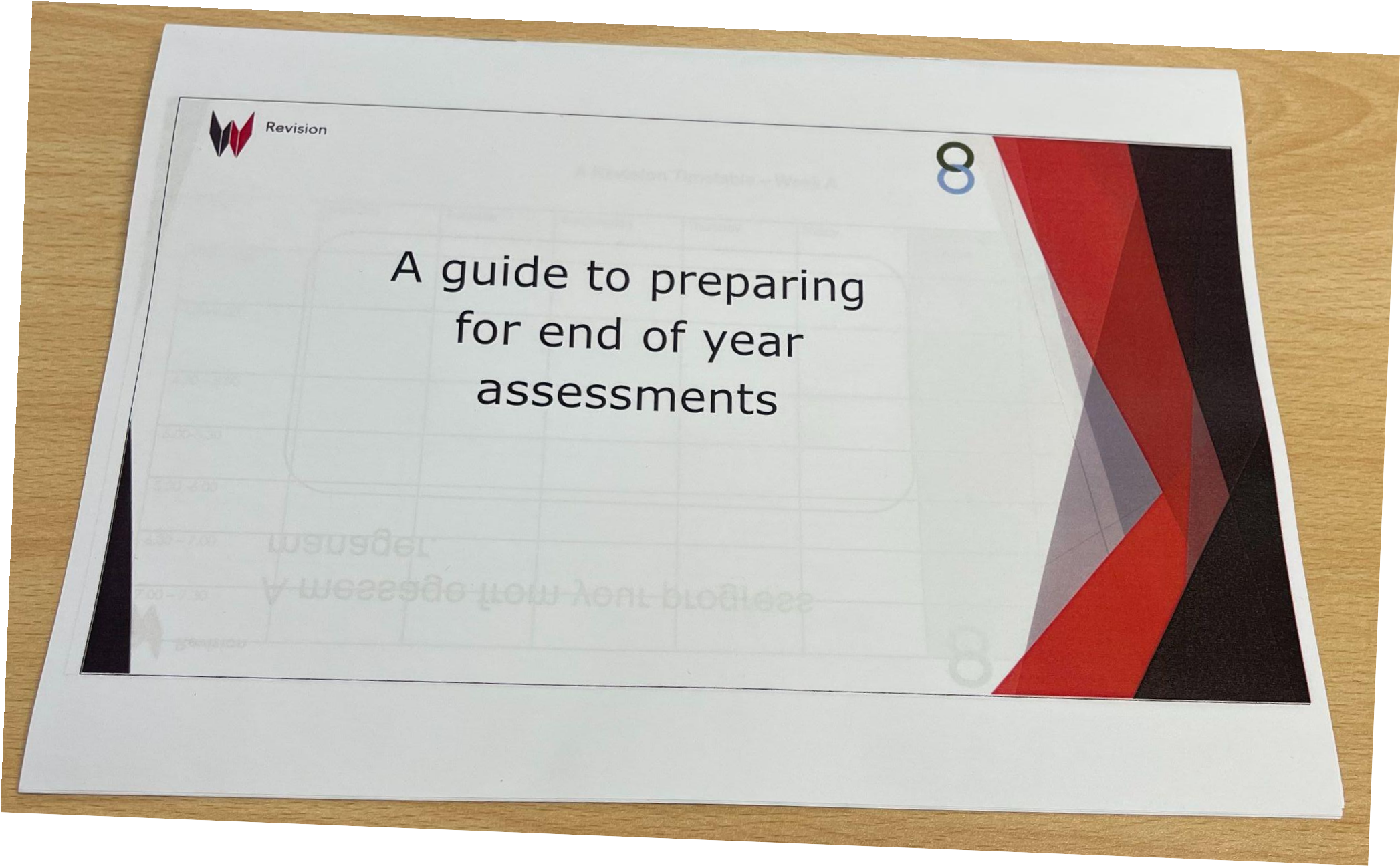 Form time support: Revision Booklet
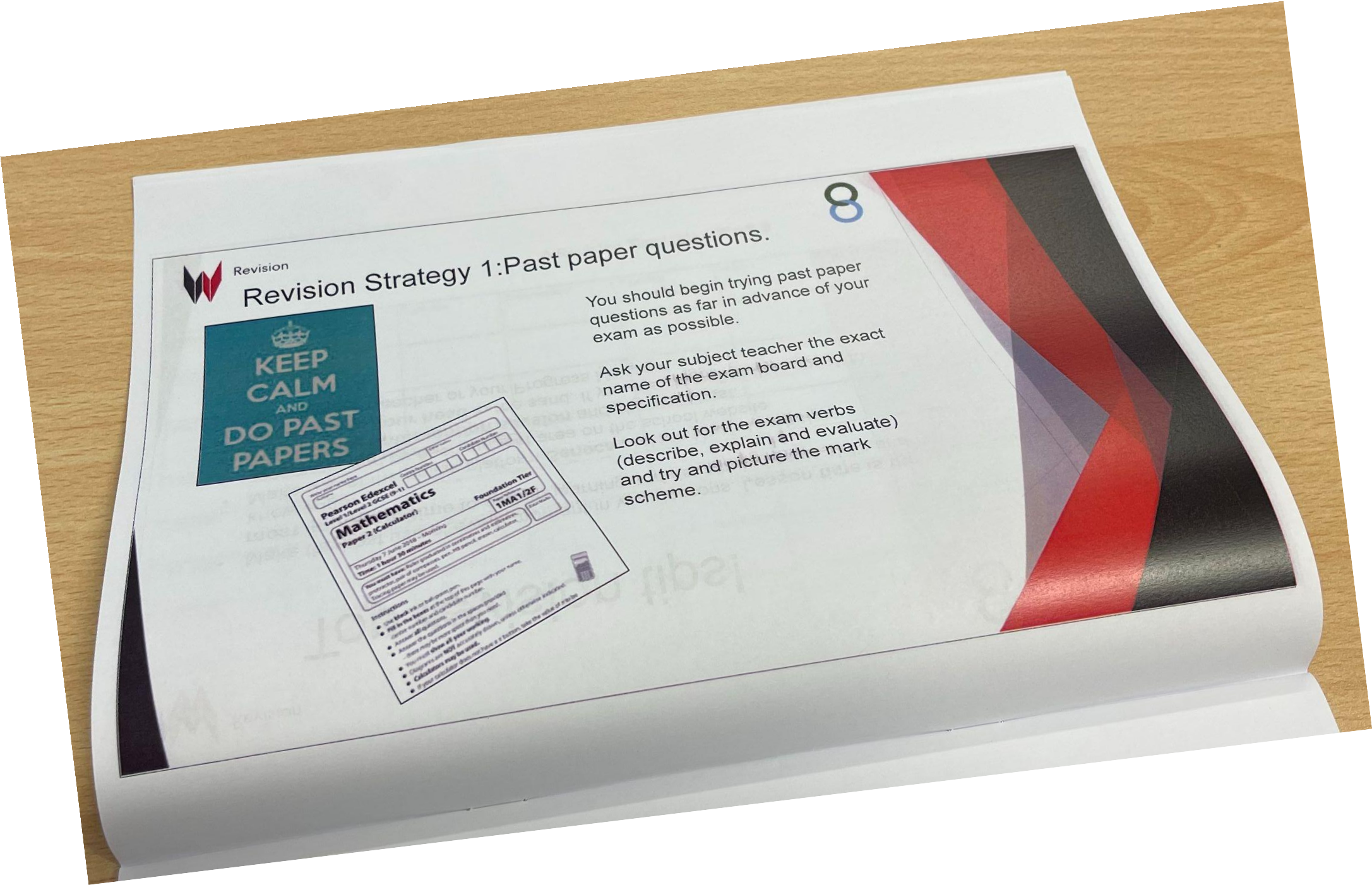 During form time this term, form tutors will be going through a revision booklet which covers the following:
A Revision timetable
Revision top tips
Different types of revision strategies
Different revision websites for their subjects

Students will be sent home with this revision booklet in the coming weeks. Please continue to encourage them to use it for revision in the weeks leading up to their Y10 mock exams.
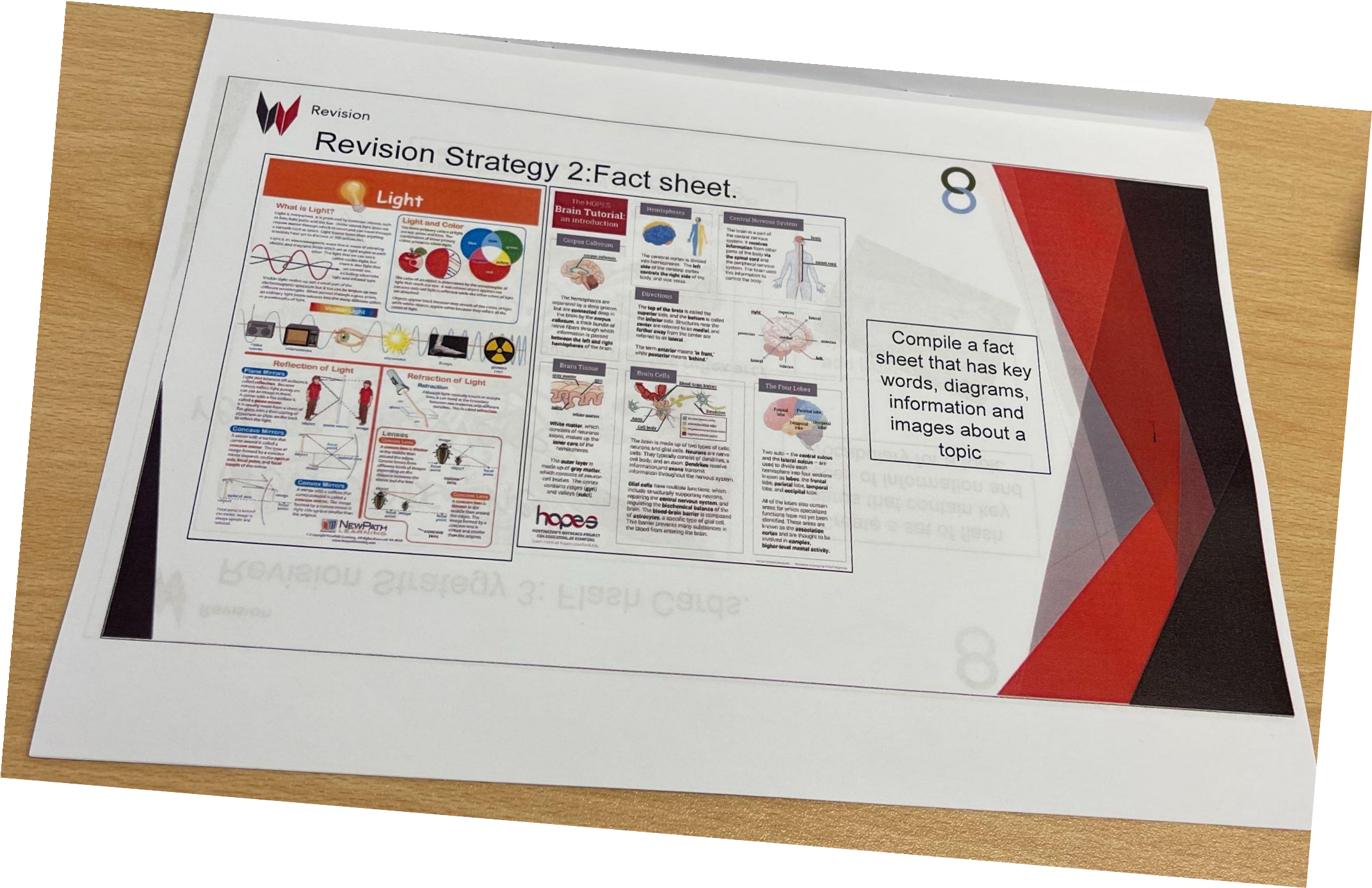 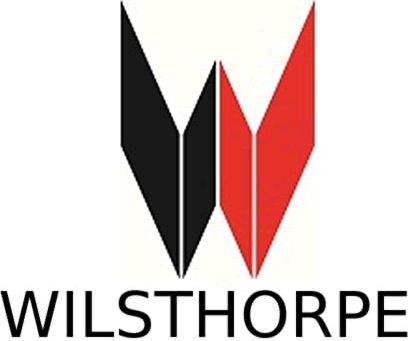 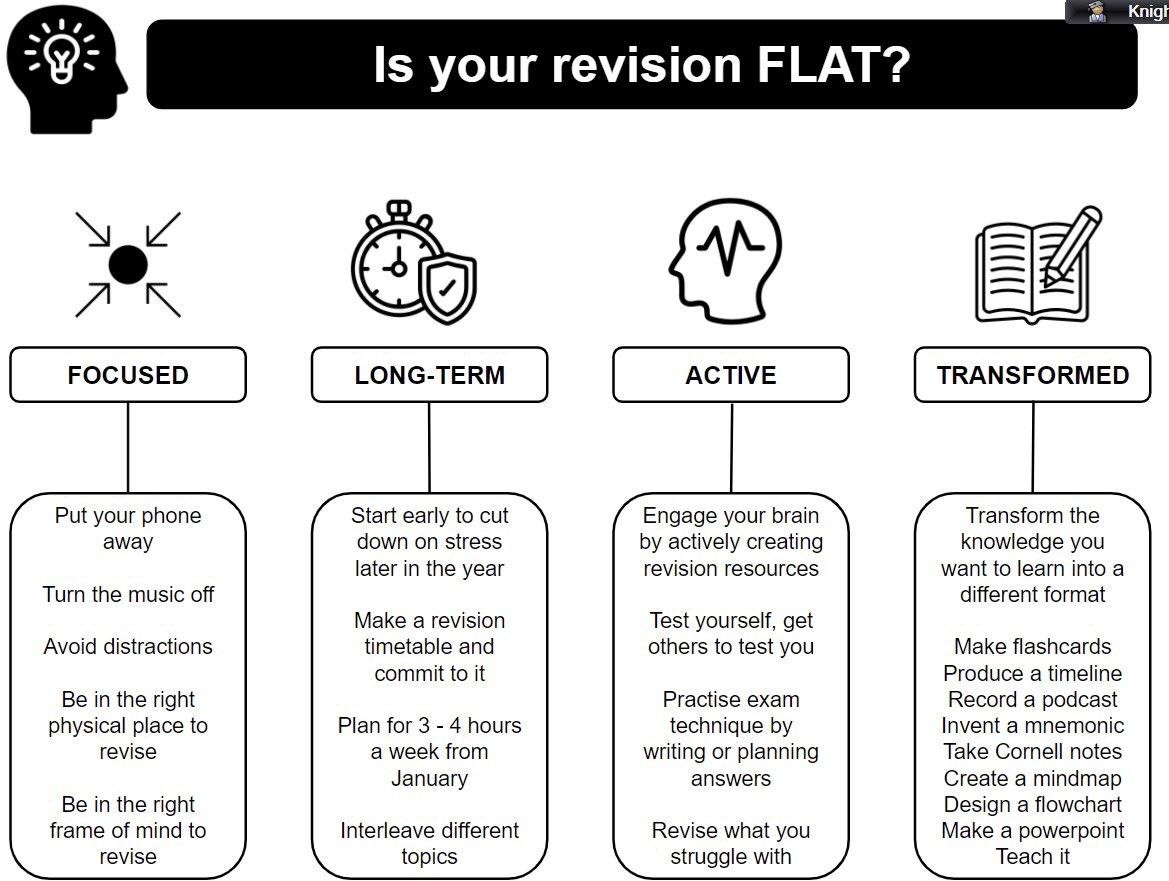 Further form time support:
Form tutors will also be pushing the students to consider if their revision is ‘flat’ and how to tackle this.
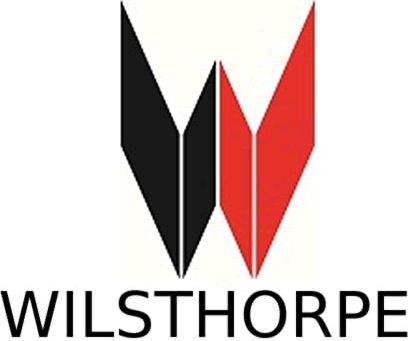 Introduction of Revision Curriculum - 16 Supportive Methods
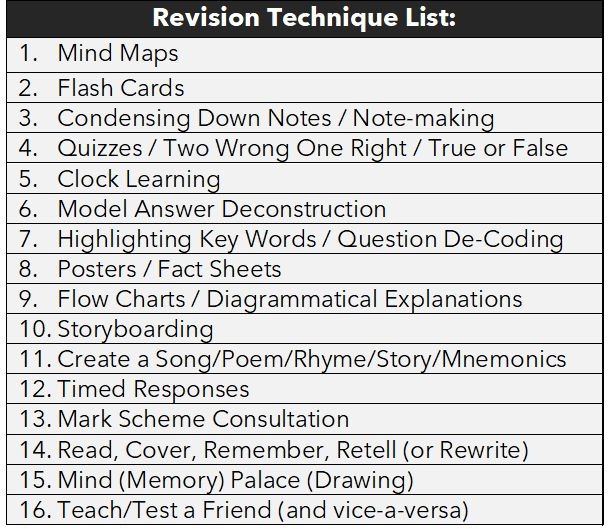 Everybody learns and remembers in a different way - it is about finding the method(s) that work for your child.

“The right horses for the right courses” approach.
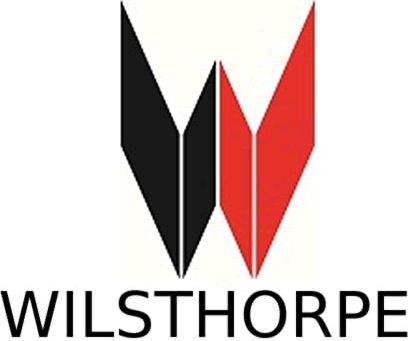 Of the 16 methods the following are particularly useful for GCSE Students:
Method 1 - Mind Maps Method 2 - Flash Cards
Method 3 - Condensing Down Notes Method 4 - Two Wrong, One Right Method 5 - Clock Learning
Method 6 - Model Answer Deconstruction Method 7 - Highlighting
Method 12 - Timed Responses
Method 13 - Mark Scheme Consultation
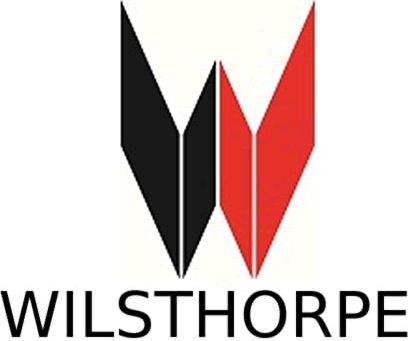 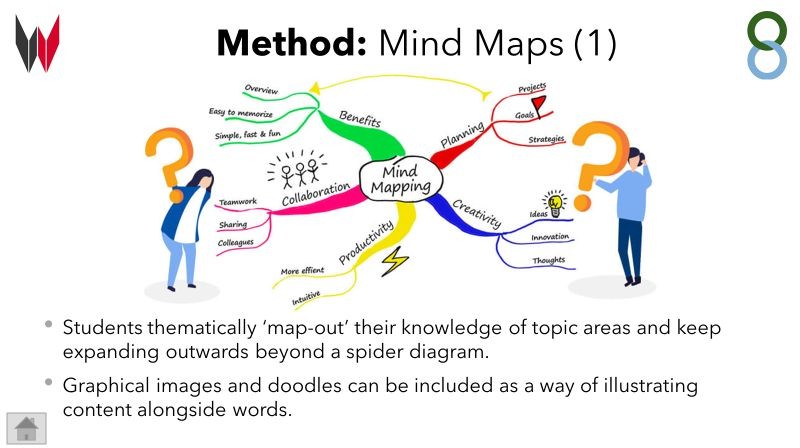 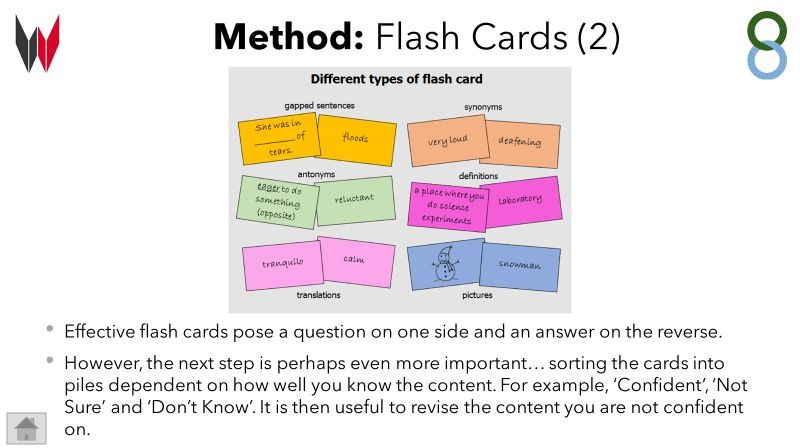 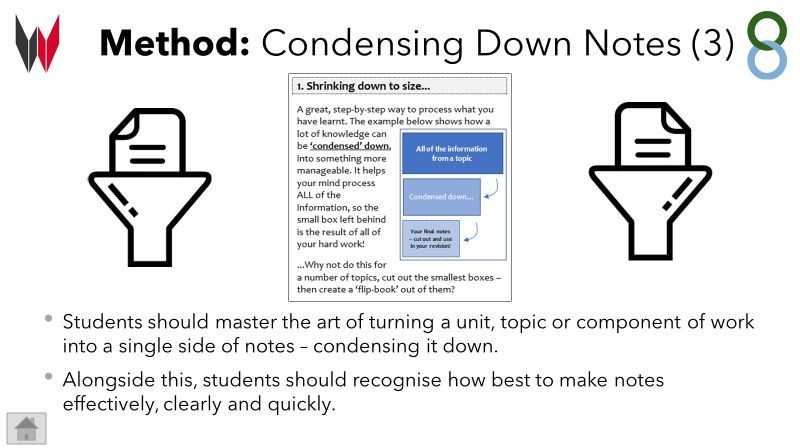 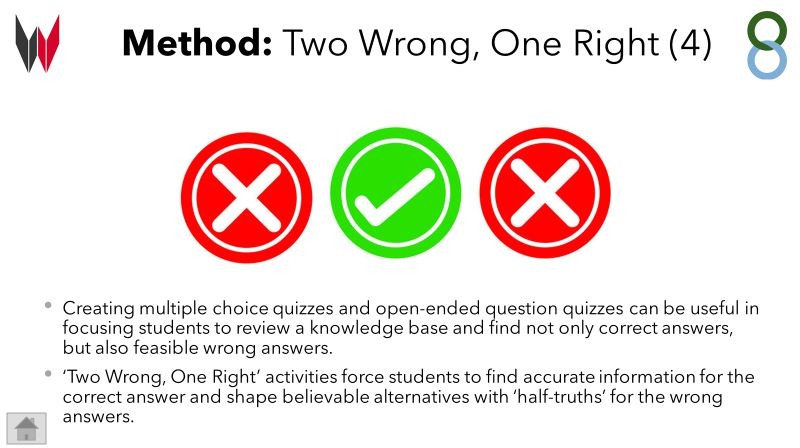 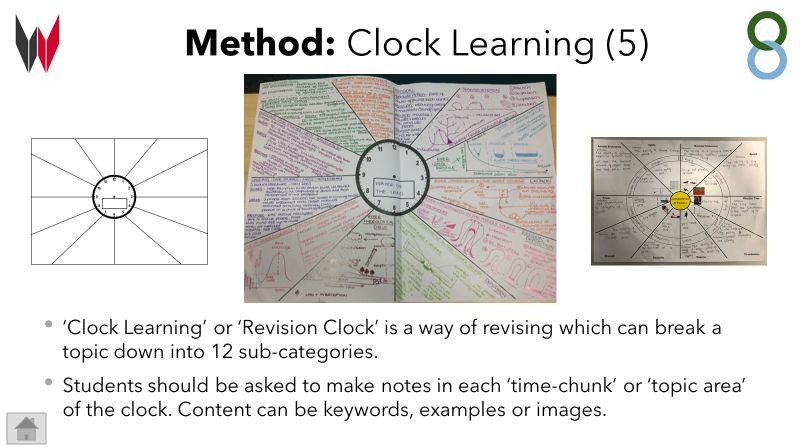 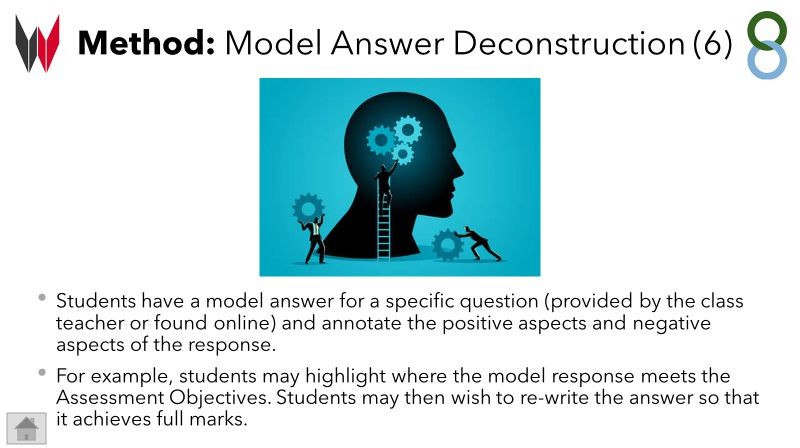 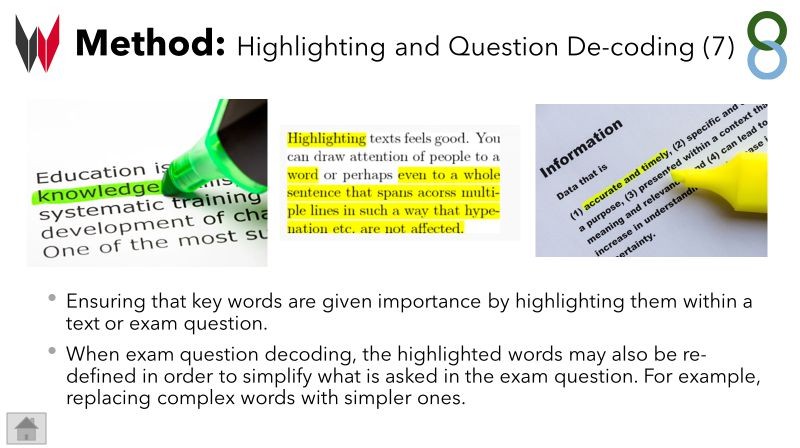 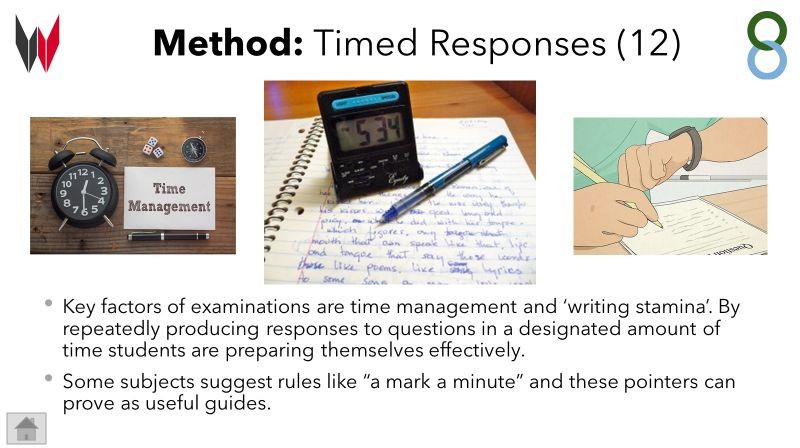 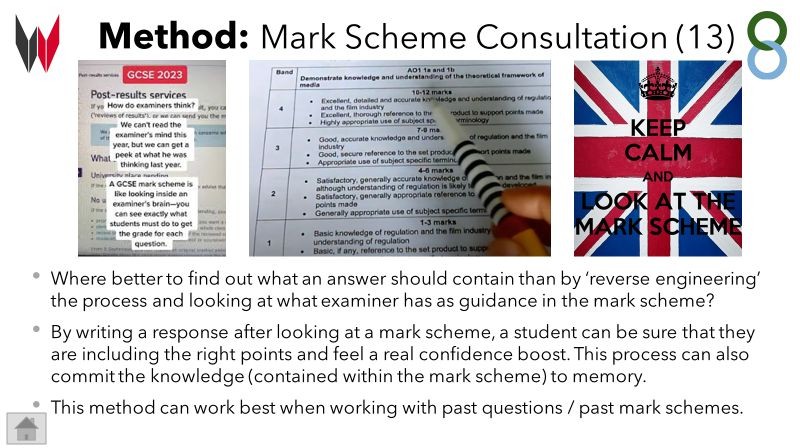 What past students have said helps…
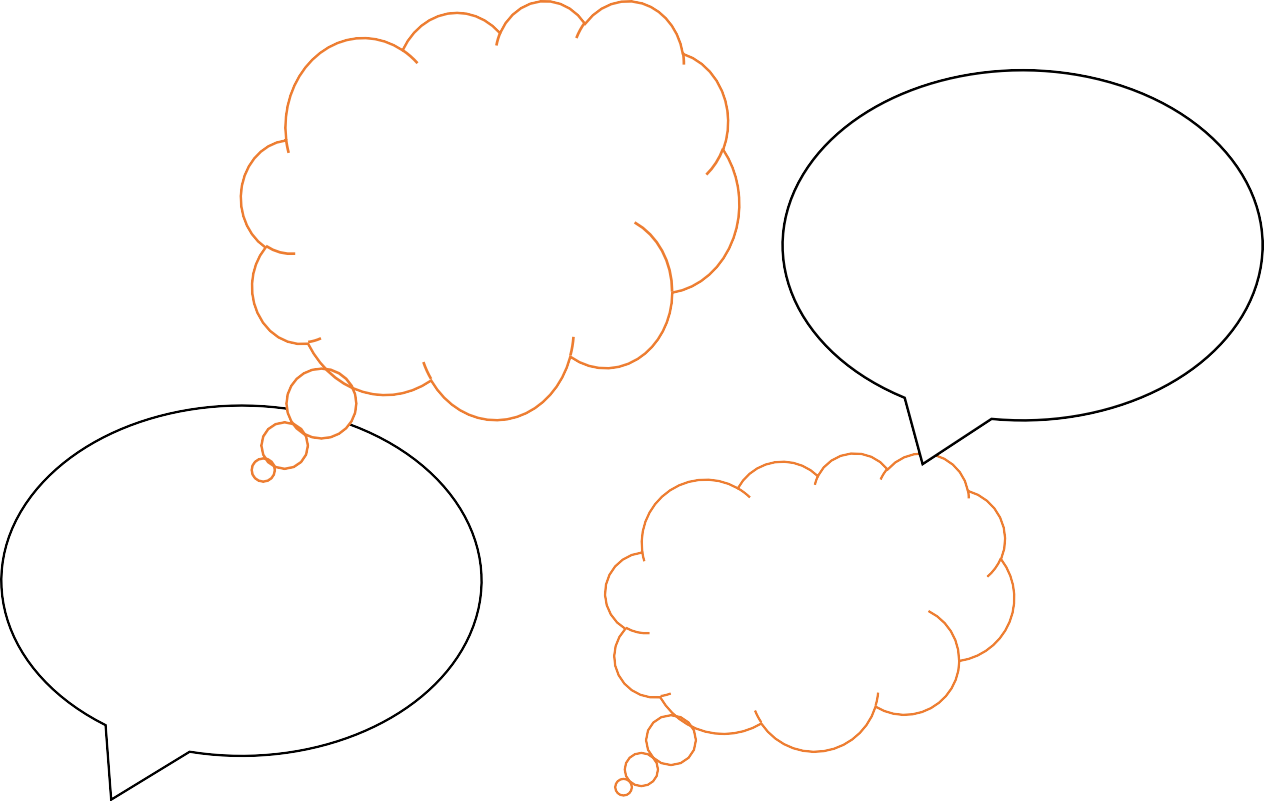 “I do feel stressed, especially when I have to do loads of jobs too.”
“Turn the internet off.”
“Buy me resources – revision books, note books, flashcards.”
“Quiz me on work I have read/ask questions.”
“Make a timetable together and help me stick to it.”
“Trust me.”
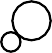 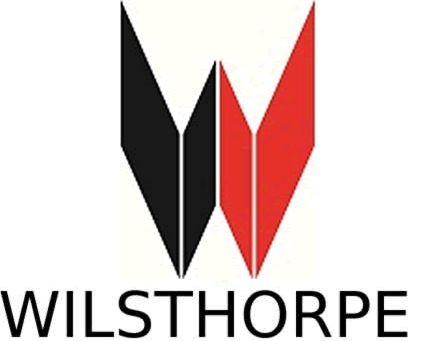 Science
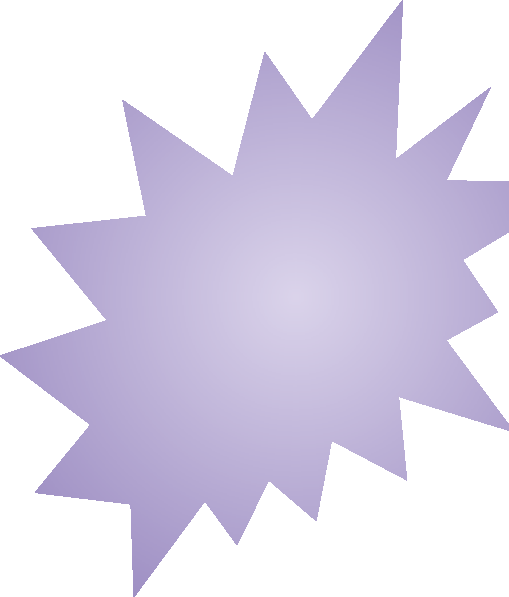 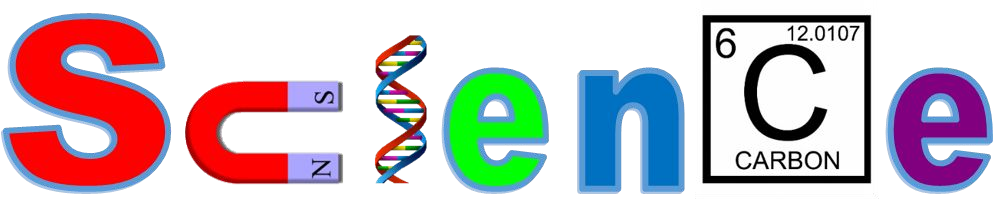 All separate exams are 1hr45 long
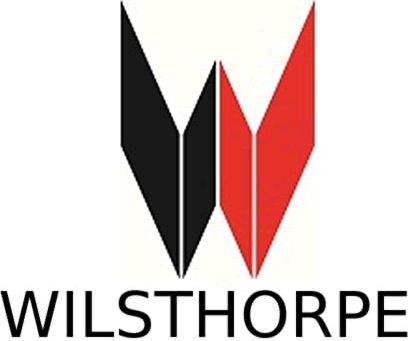 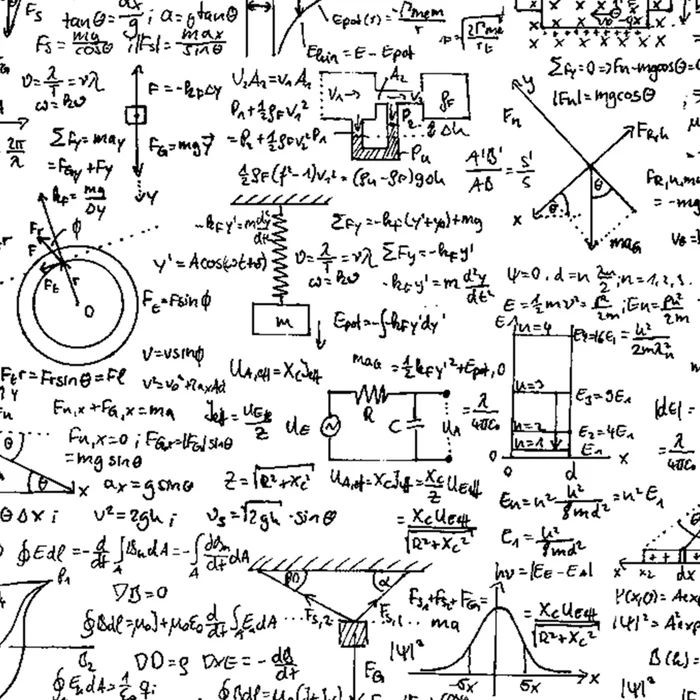 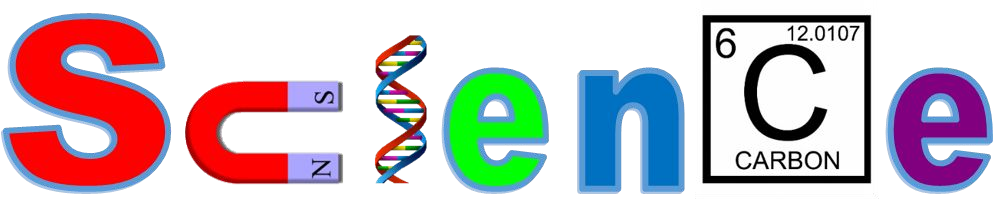 Equations….
By the end of Yr11 students will need to learn 21 equations (23 if in separate sciences).
You can help by quizzing students on the equations.
What equation links charge, current & time?
All equations are found in student planners.
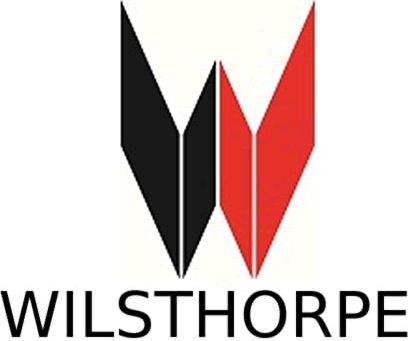 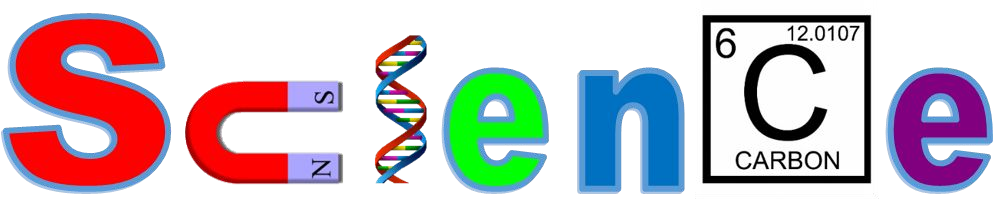 Year 10 Mock Exams
3 Papers - 1hr15 (1hr45 for Separates!)

Biology - Tuesday 27th June Chemistry - Thursday 29th June Physics - Friday 30th June
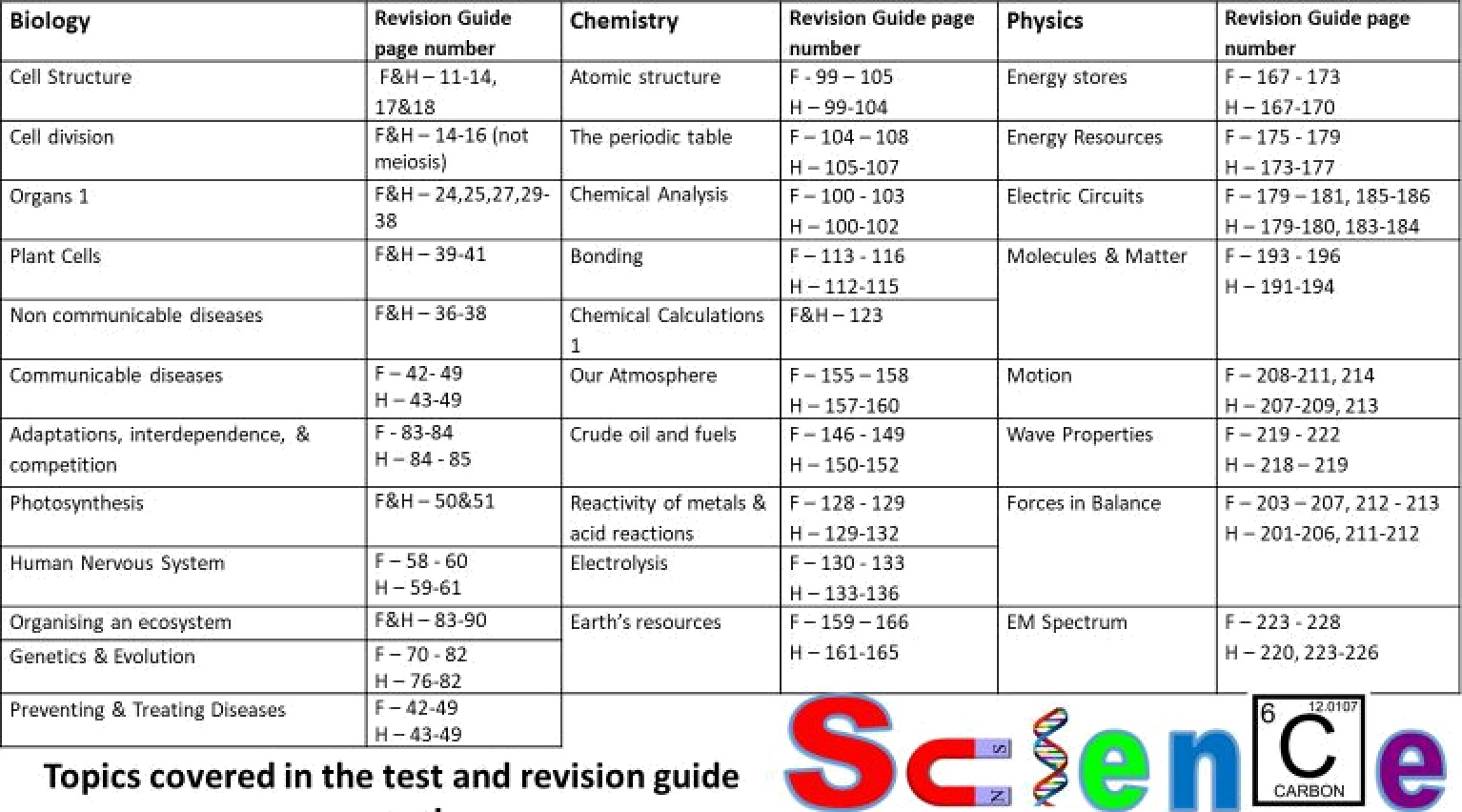 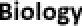 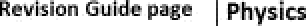 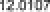 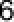 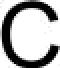 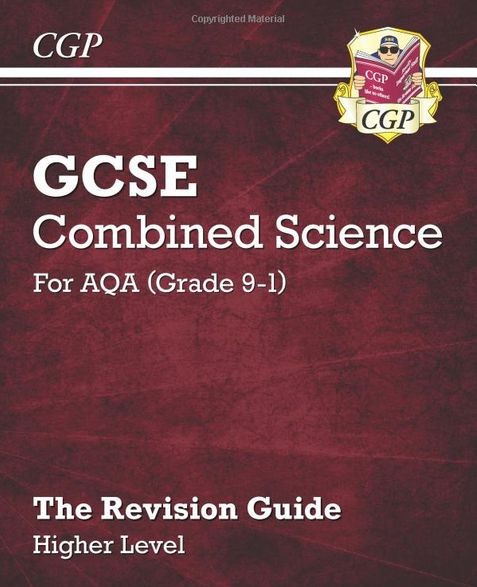 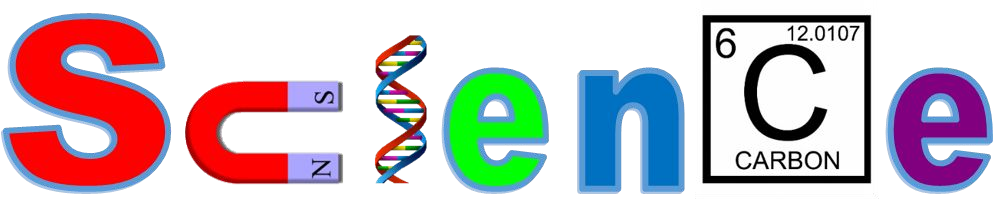 How you can help:

Key knowledge Exam practice Seneca Practicals
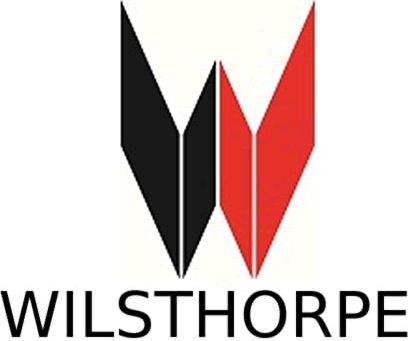 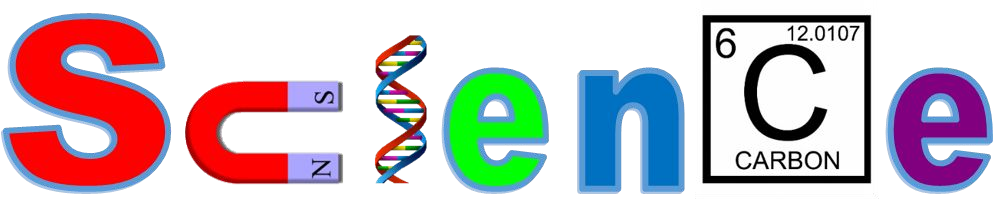 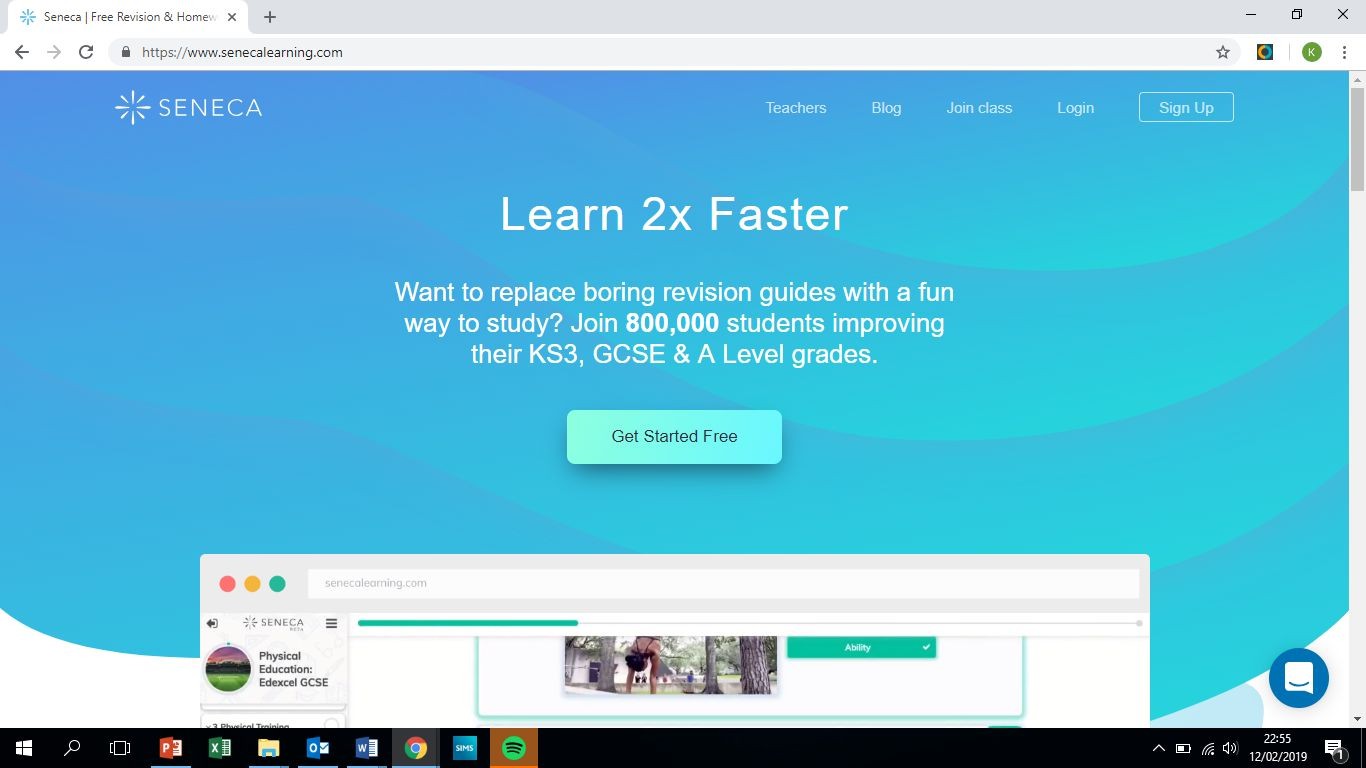 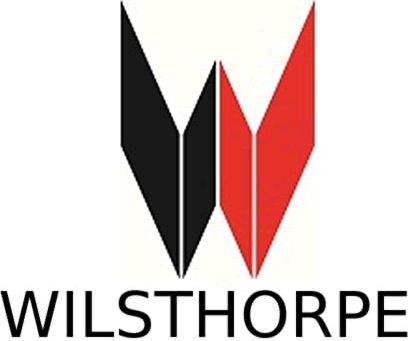 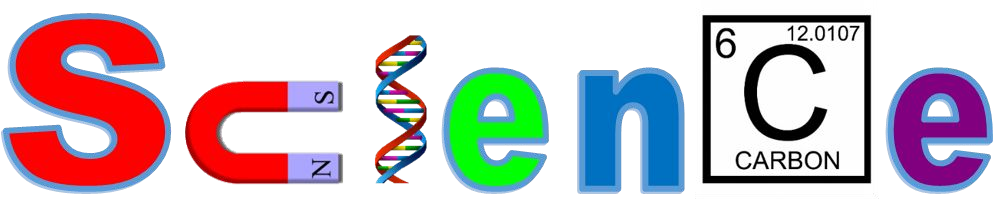 Other online bits….

Free Science Lessons https://www.youtube.com/channel/UCqbOeHaAUXw9Il7sBVG3_bw

Primrose Kitten https://www.youtube.com/c/primrosekittenscience
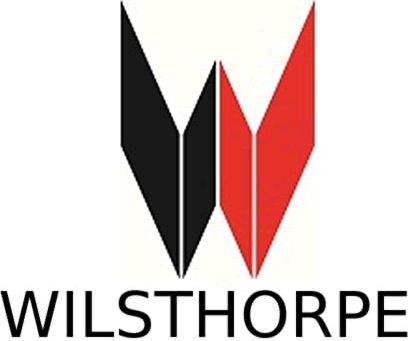 Maths
You don’t need to be good at maths to be able to help your child with their maths revision!

There are lots of things you can do to support them.

Provide an appropriate work space
Help with designing a revision plan
Reward if revision is taking place
Don’t forget to talk about the Maths!
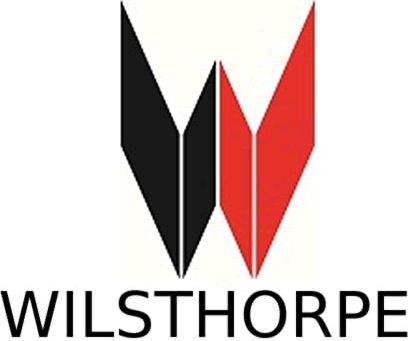 The most important thing to work on and to use are past exam papers:
They inform students where they are (using official grade boundaries)
They inform students which topics they need to revise
If students can get a grade 5 regularly on these then they will in the exam
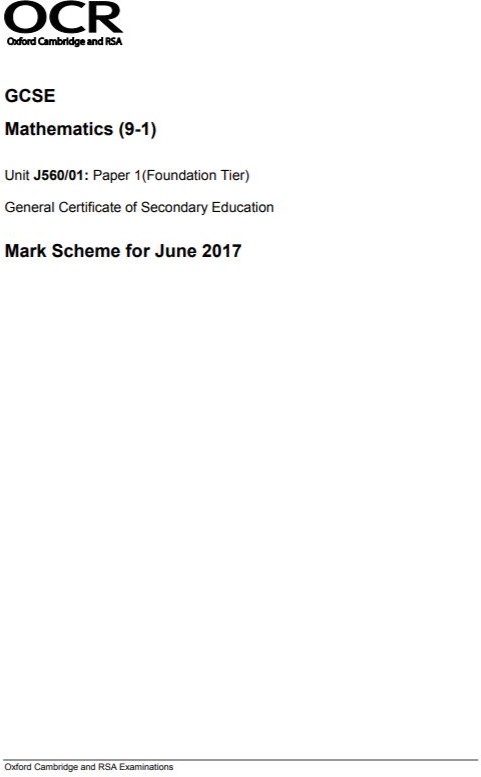 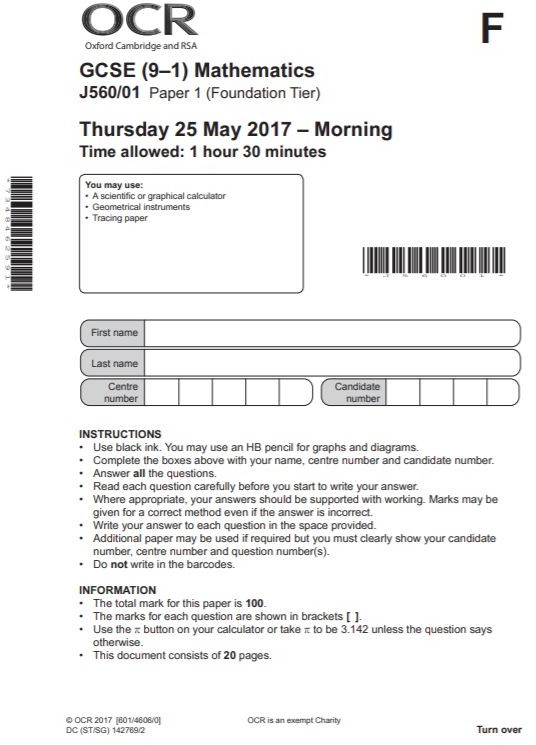 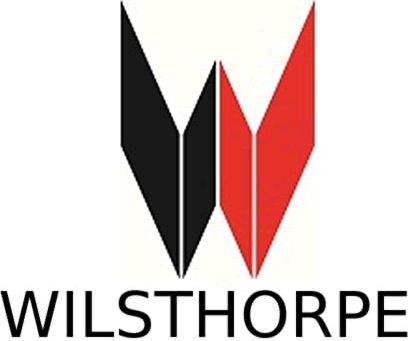 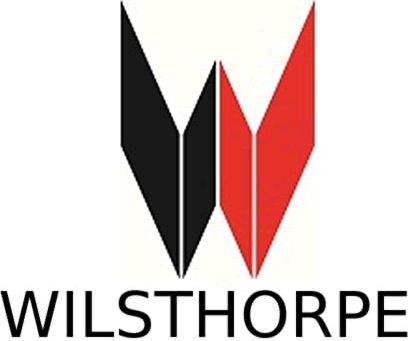 1. TUTOR - work on gaps in knowledge and/or target a particular grade
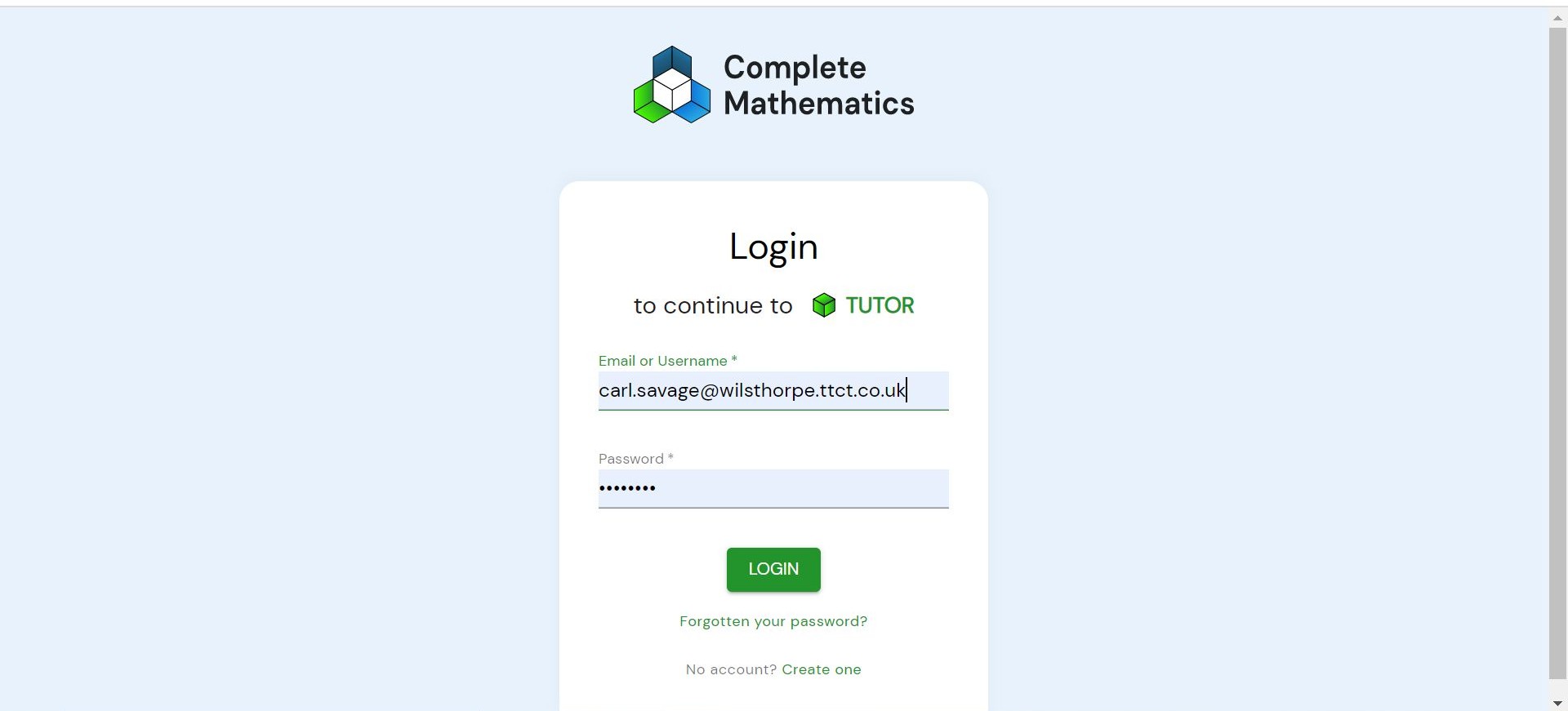 1. TUTOR - work on gaps in knowledge and/or target a particular grade
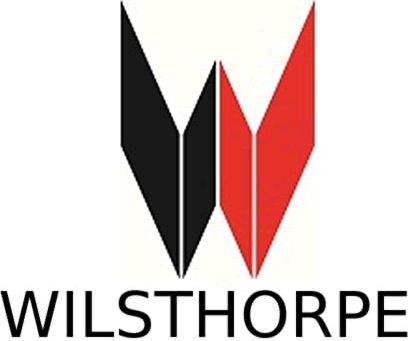 Work on your gaps
Target a grade
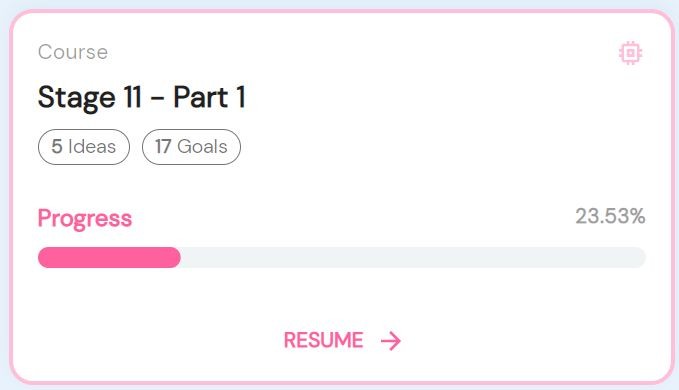 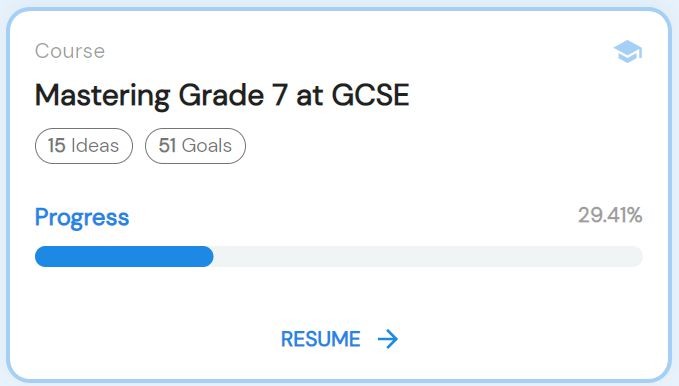 2. Corbett Maths - videos explaining topics plus questions and answers
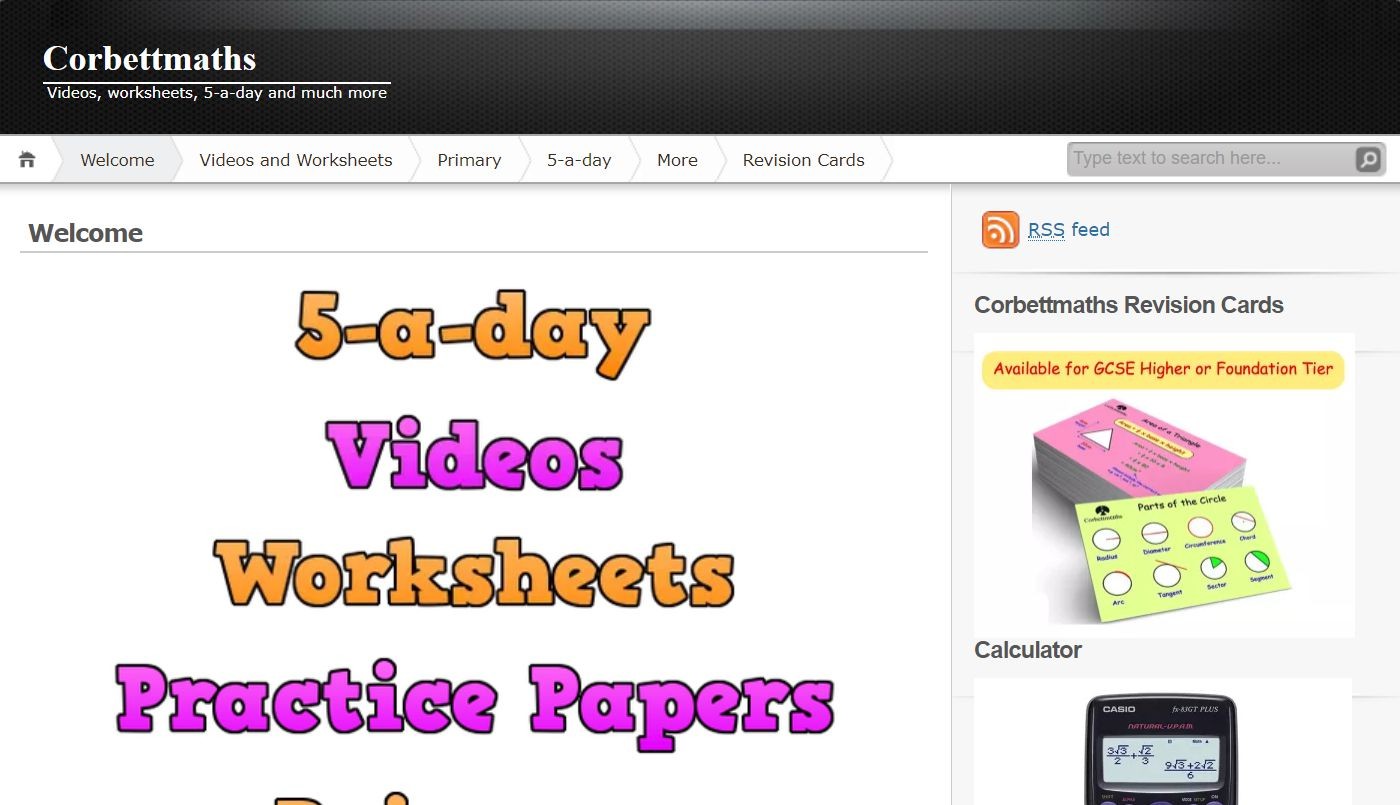 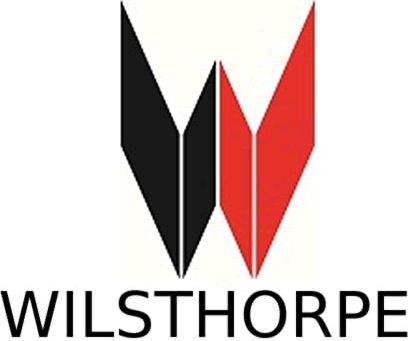 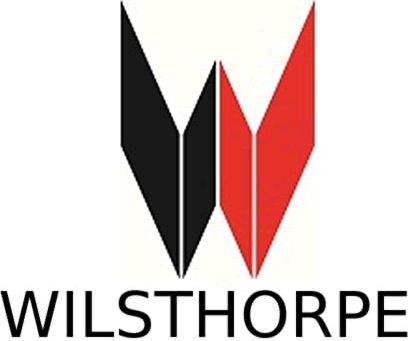 3. OnMaths - topic revision with increasingly difficult question plus predicted papers
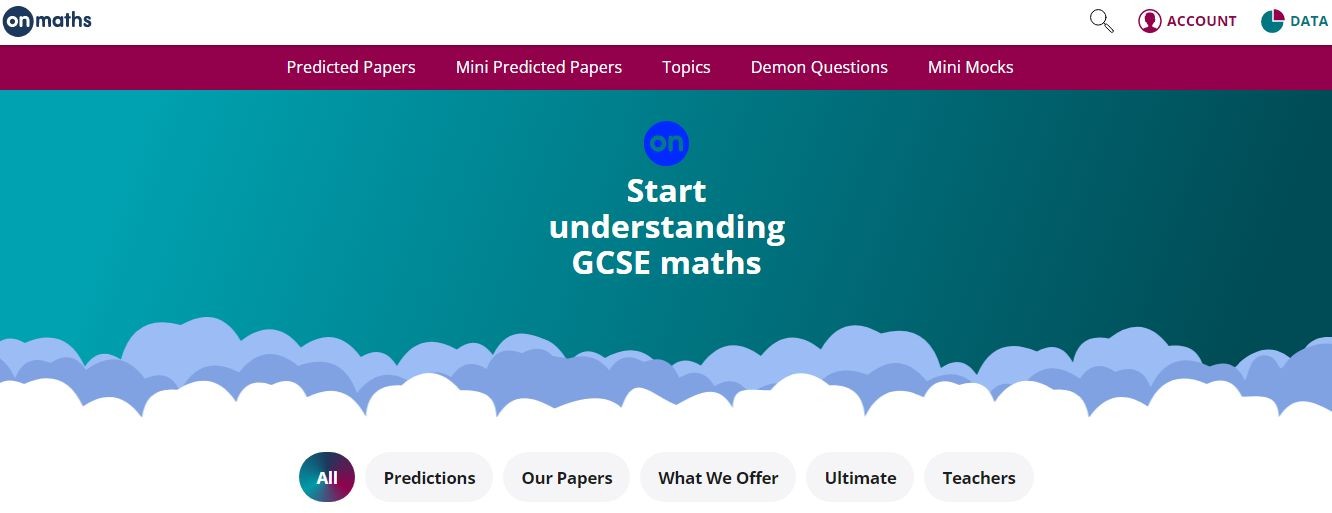 4. PinPoint Learning - targeted questions on students’ weakest topics
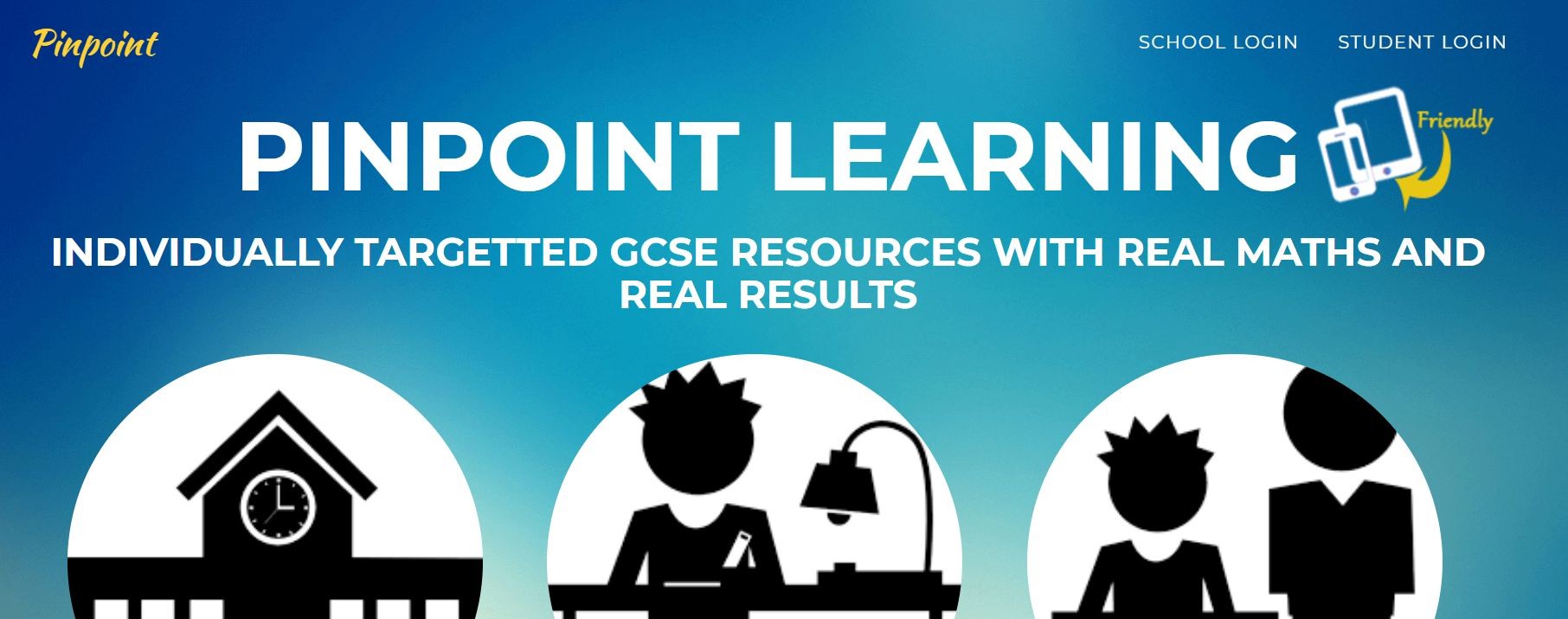 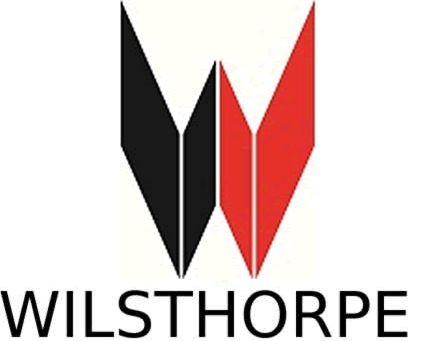 5. Revision cards/revision books and workbooks
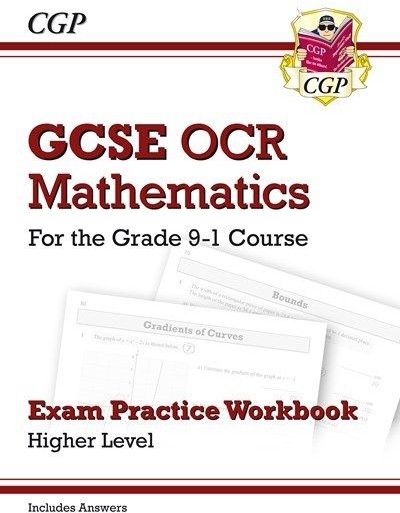 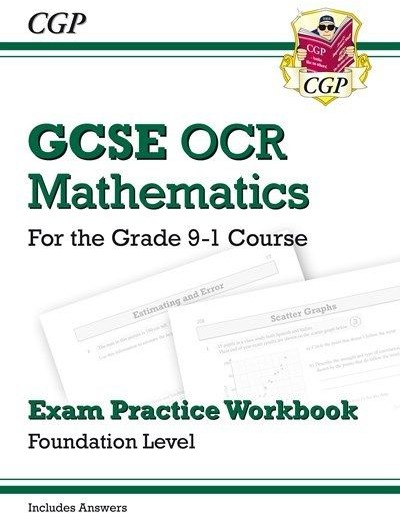 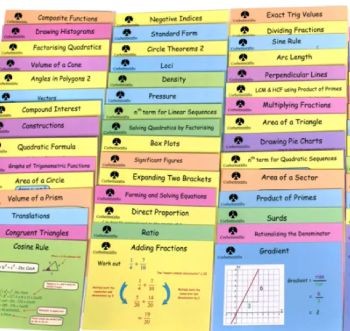 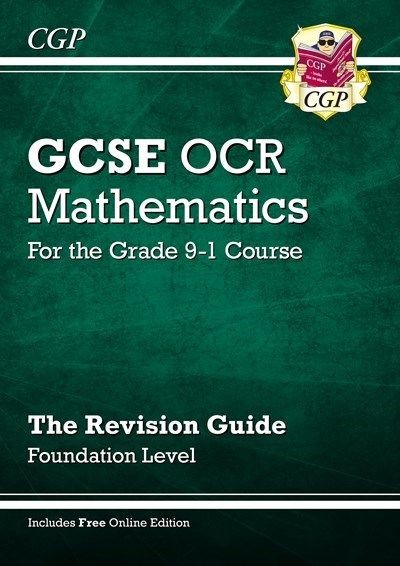 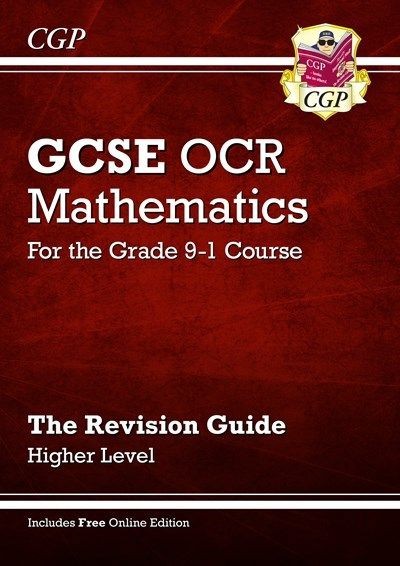 £2.50
per set
£6.25
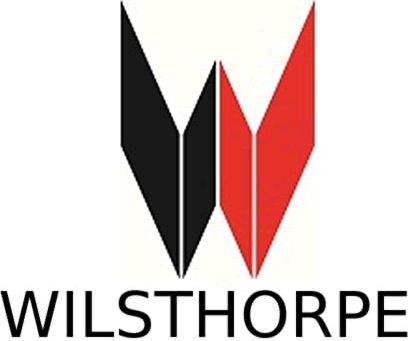 English
English: Language AND Literature
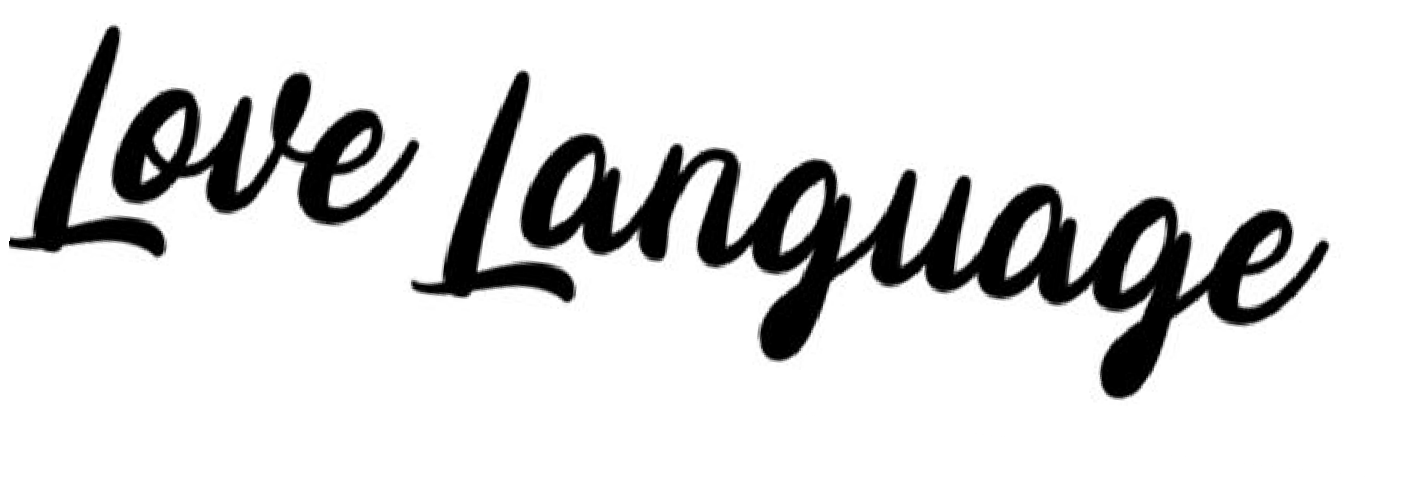 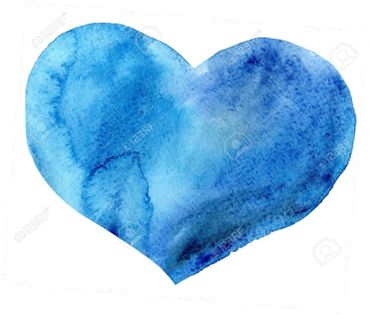 Year 10 Mock Exam is a full Paper 1
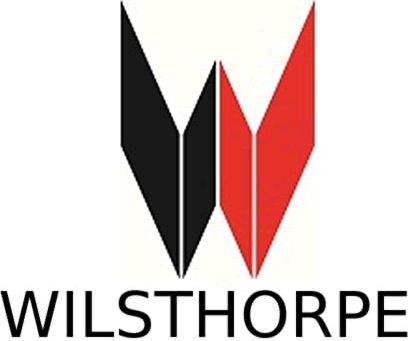 English Language: Ways to revise
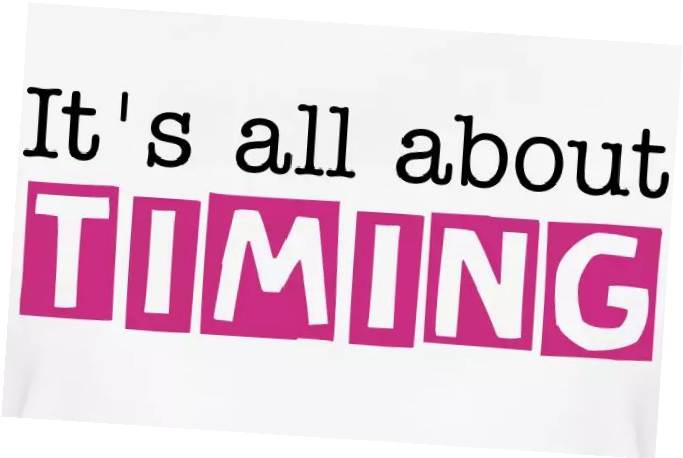 Practice makes perfect!

Writing is 50% of the Language GCSE.
Get your child to choose an image off the internet to describe or give them a topic to write persuasively about.
Time your child for 45 minutes.
Read through what they have done. Is it interesting? Have they structured their writing? Have they used ambitious vocabulary?
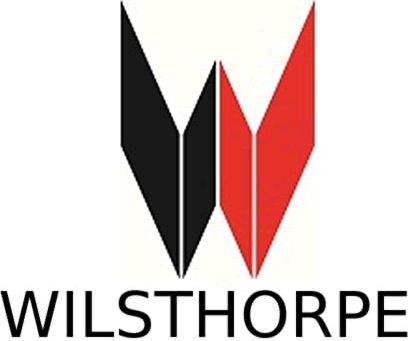 English Language: Ways to revise
Read!

With all this revision reading will just seem like something extra to do…
However, exposing your child to short stories or articles online will really help with their Language GCSE.
And could be a stress relief too!

	Your child can get practice Language exams online or from their English teacher.
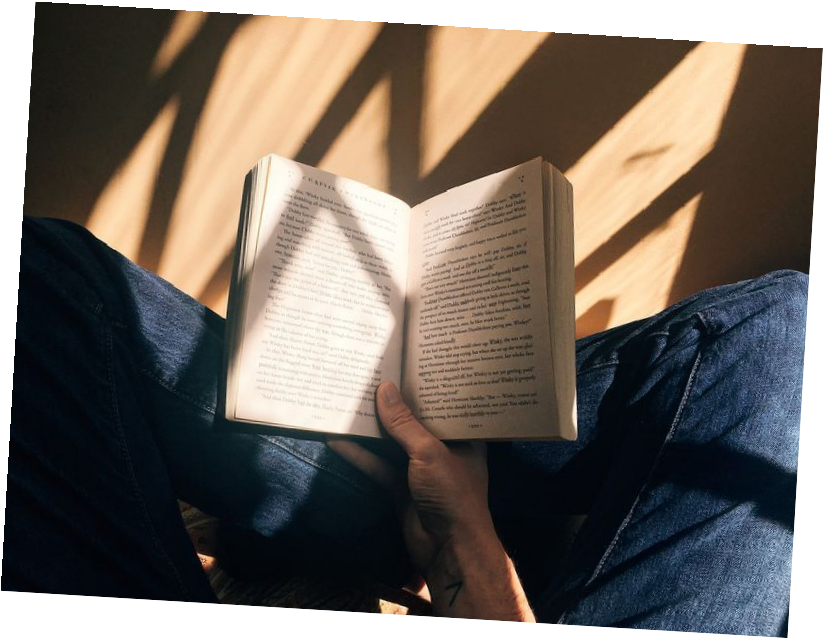 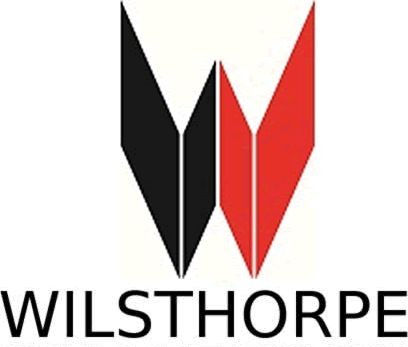 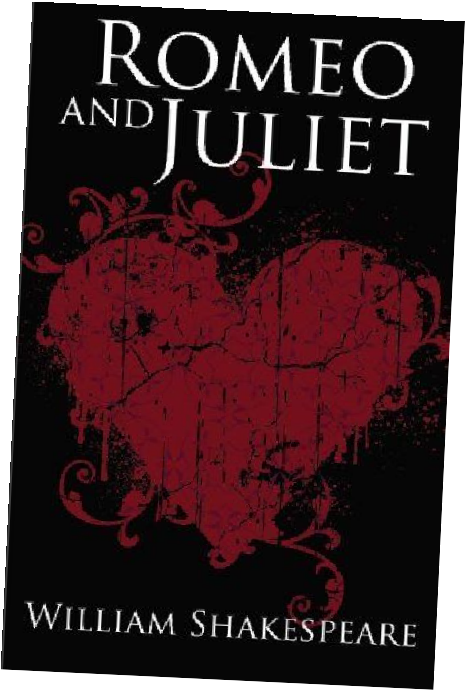 Literature
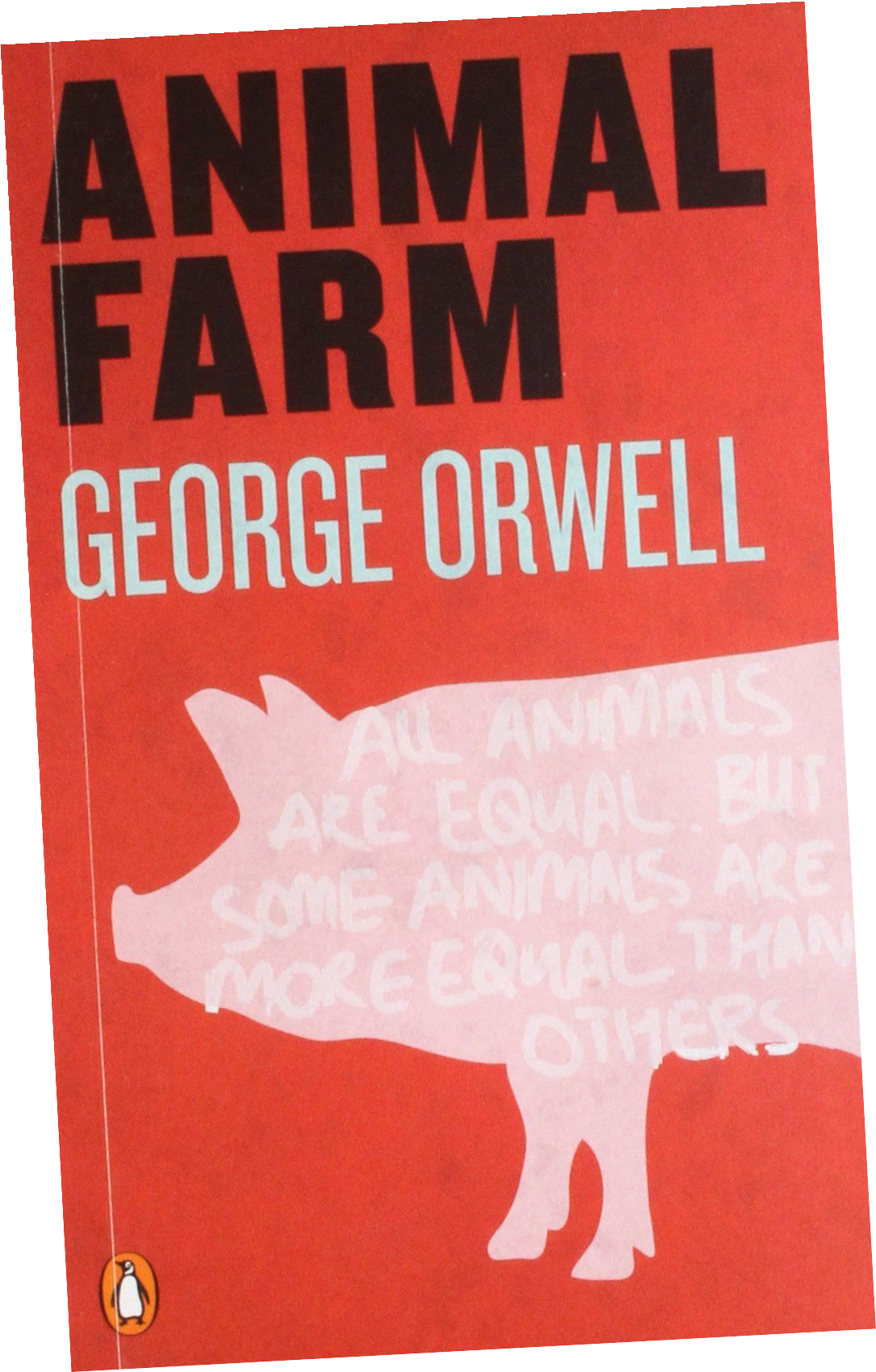 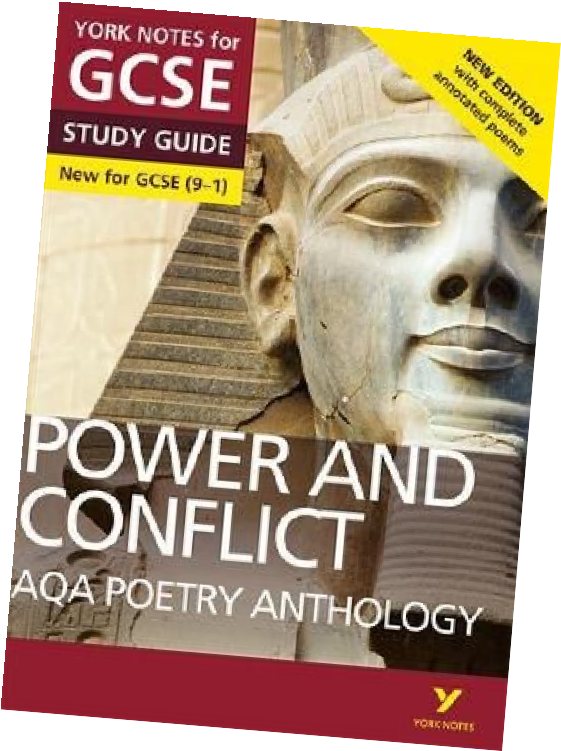 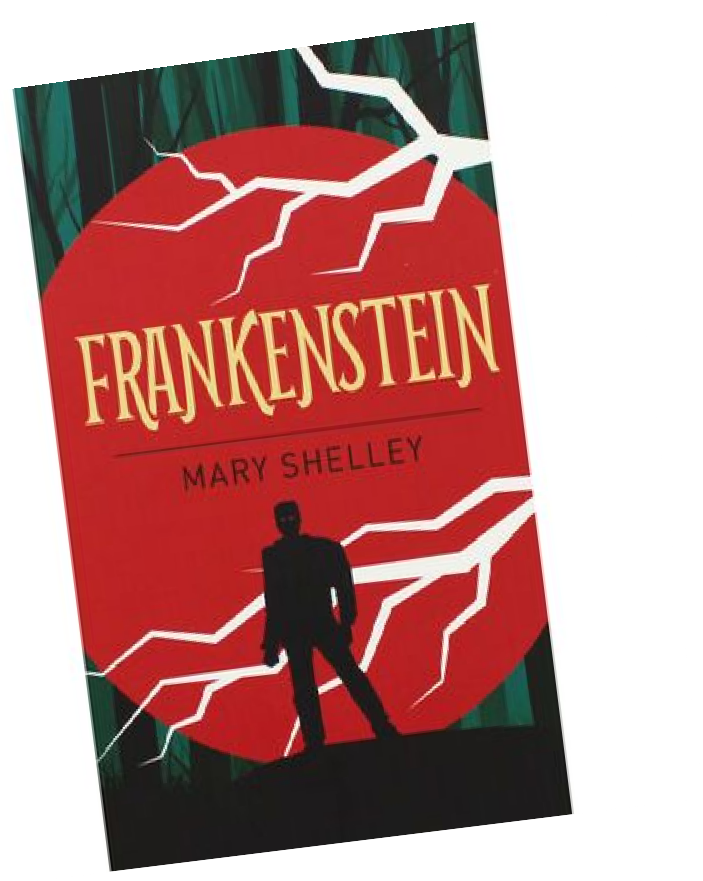 For each text your child needs to know:
Characters Plot Themes Context
With the use of flashcard you can easily test them on these.
Flash Cards
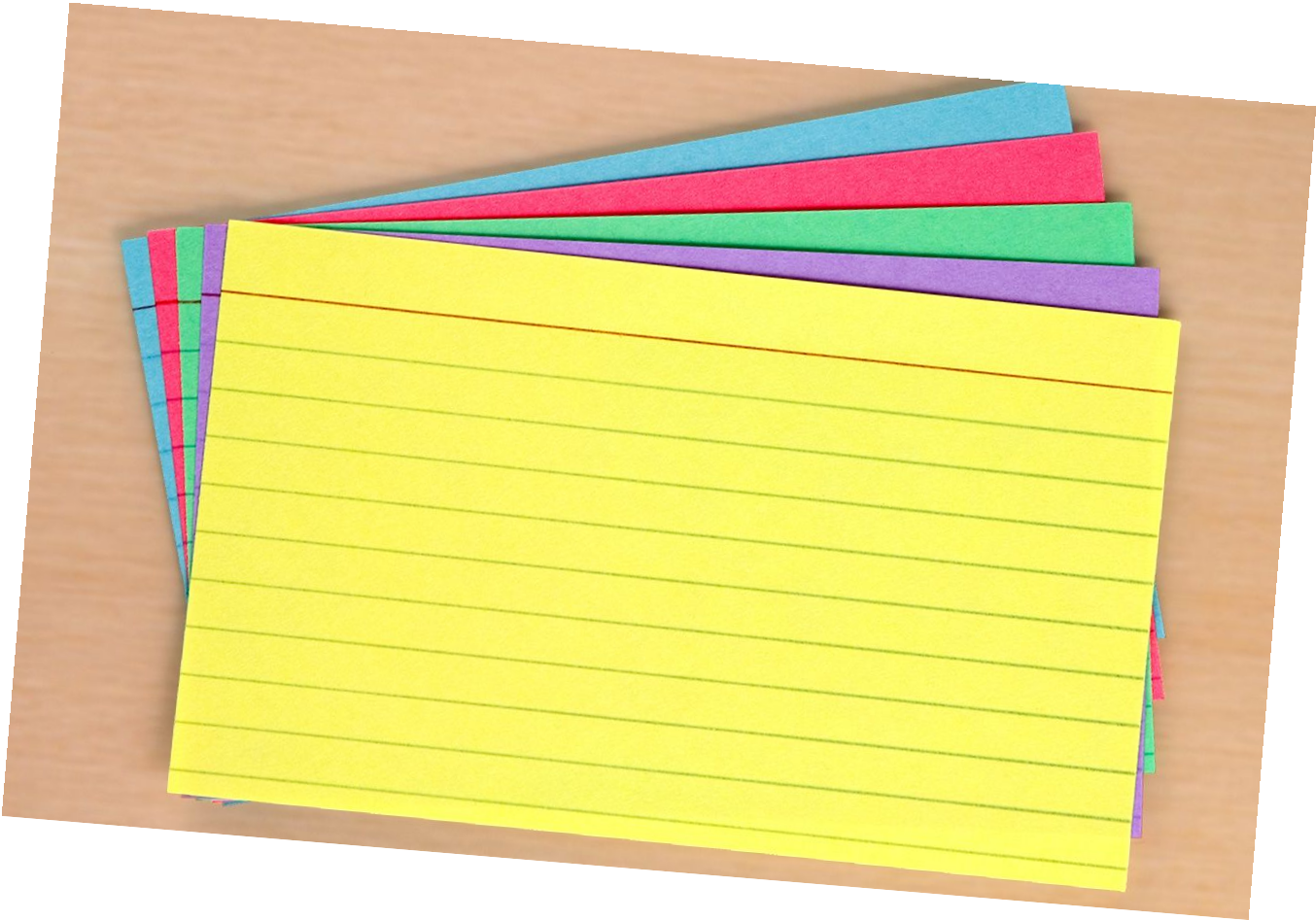 Information
Questions
Quotations
Students have lots of ‘notes’ or information. It is now time to start condensing these notes – active revision!
Bonus Revision:
Your child can plan (and even write)
and exam answer. Again exam
questions can be found online or
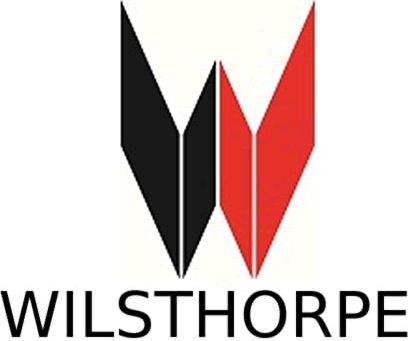 from the classroom teacher.
Embrace their phone…
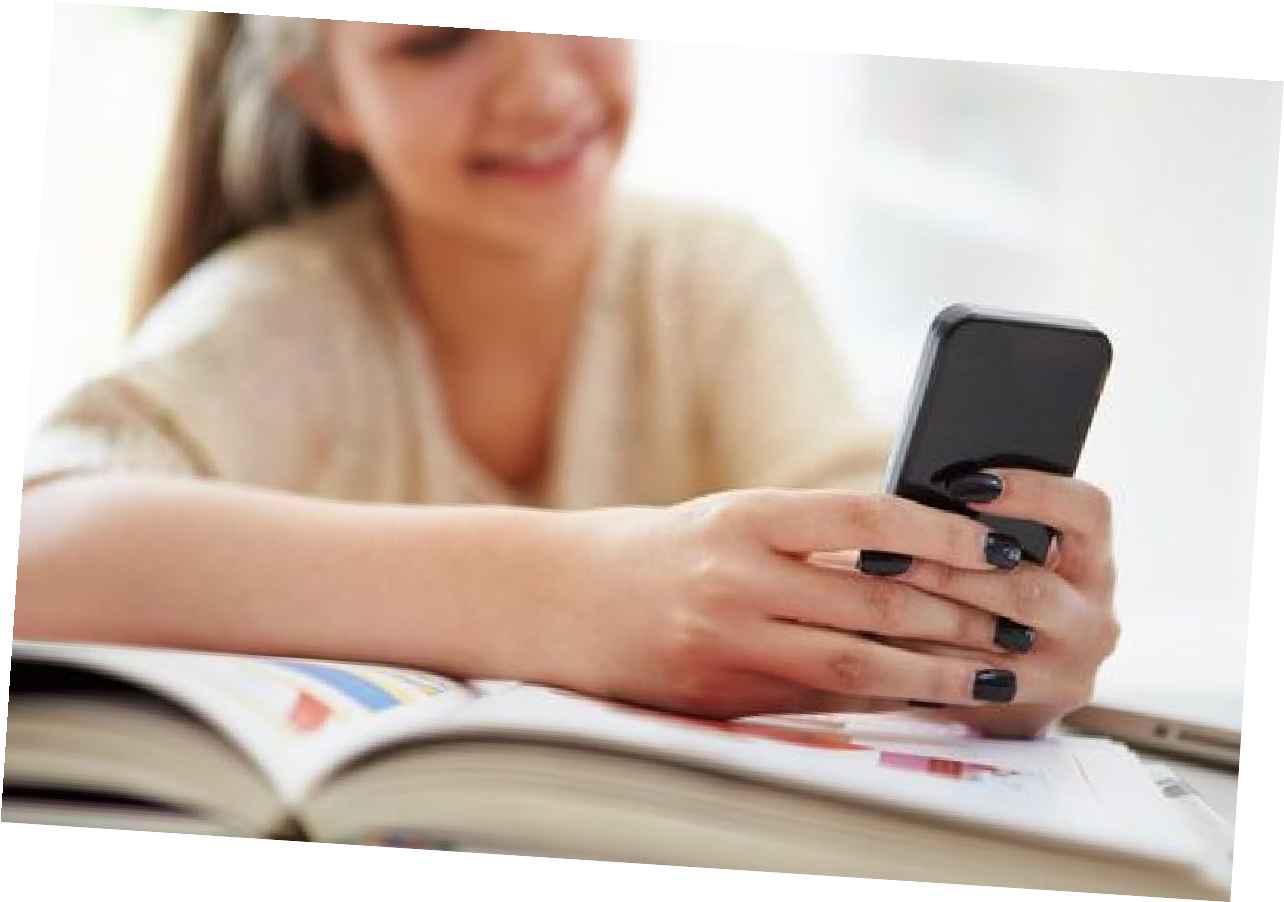 Youtube
SENECA
BBC Bitesize
York/Spark Notes
Flash card apps
Poetry	Mr Bruff
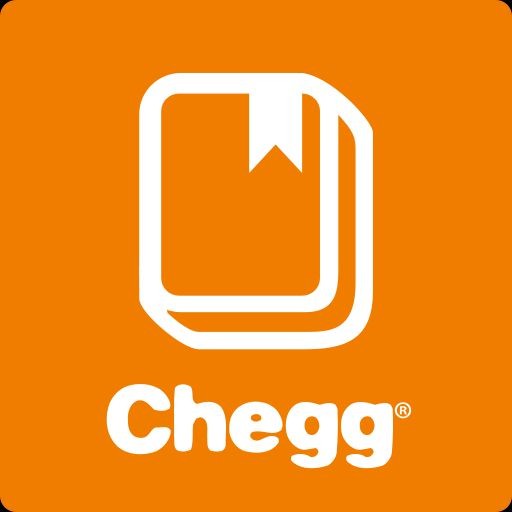 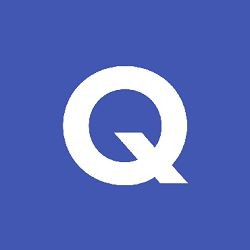 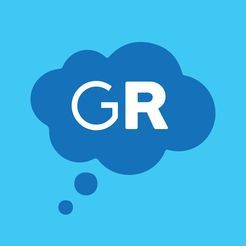 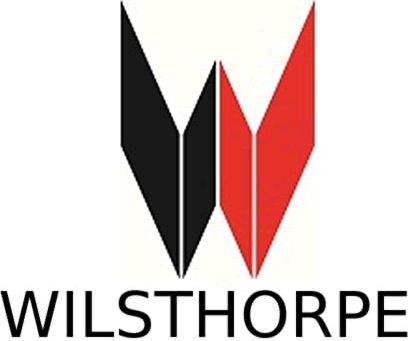 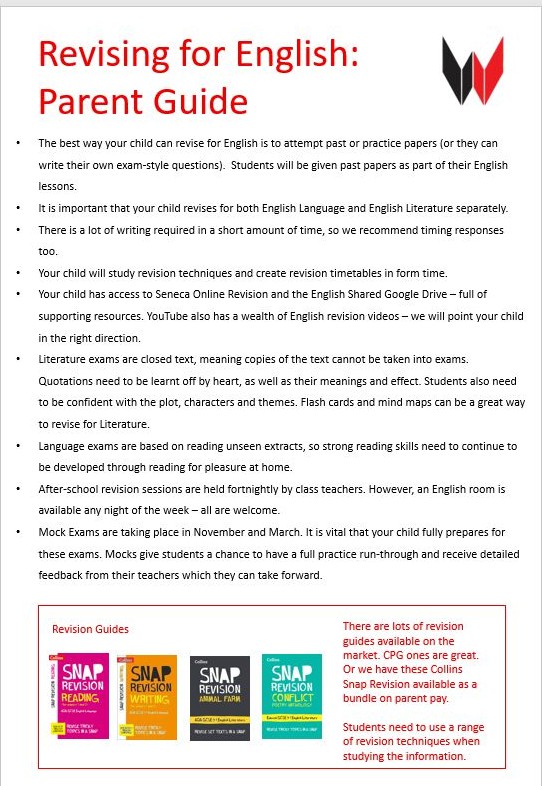 Summer Reading…

Frankenstein
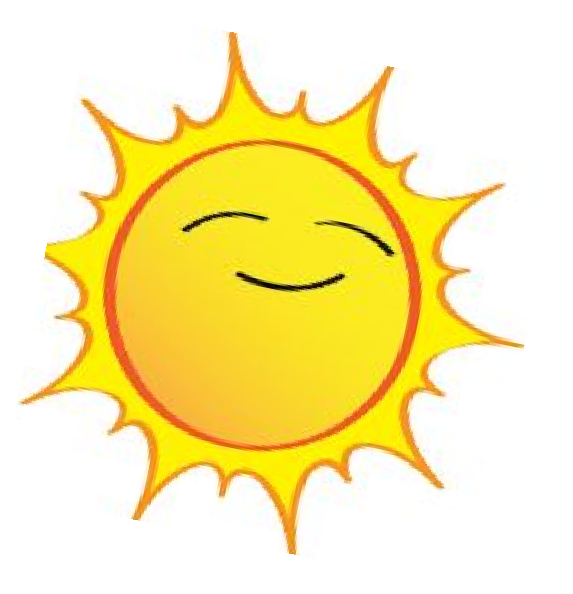 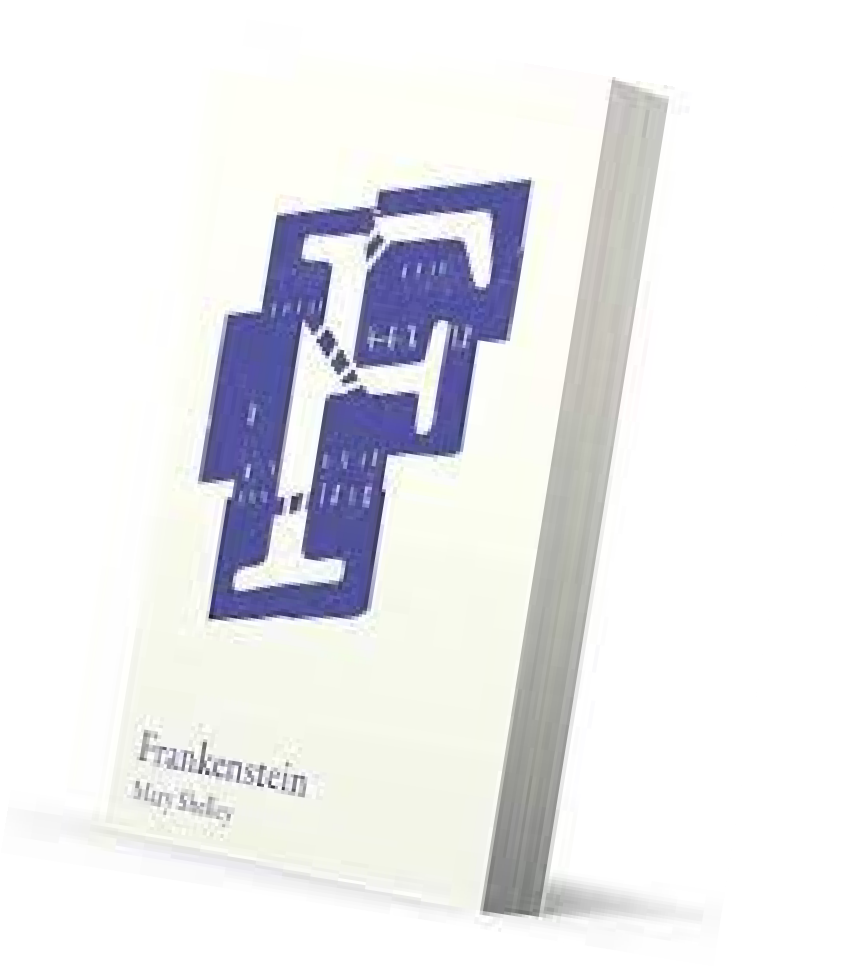 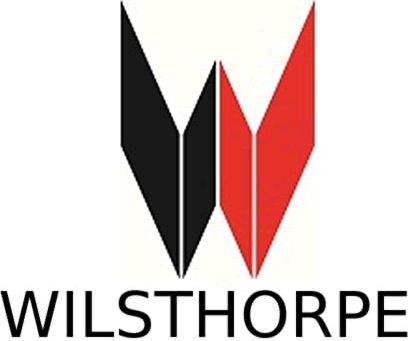 Revision page on the school website
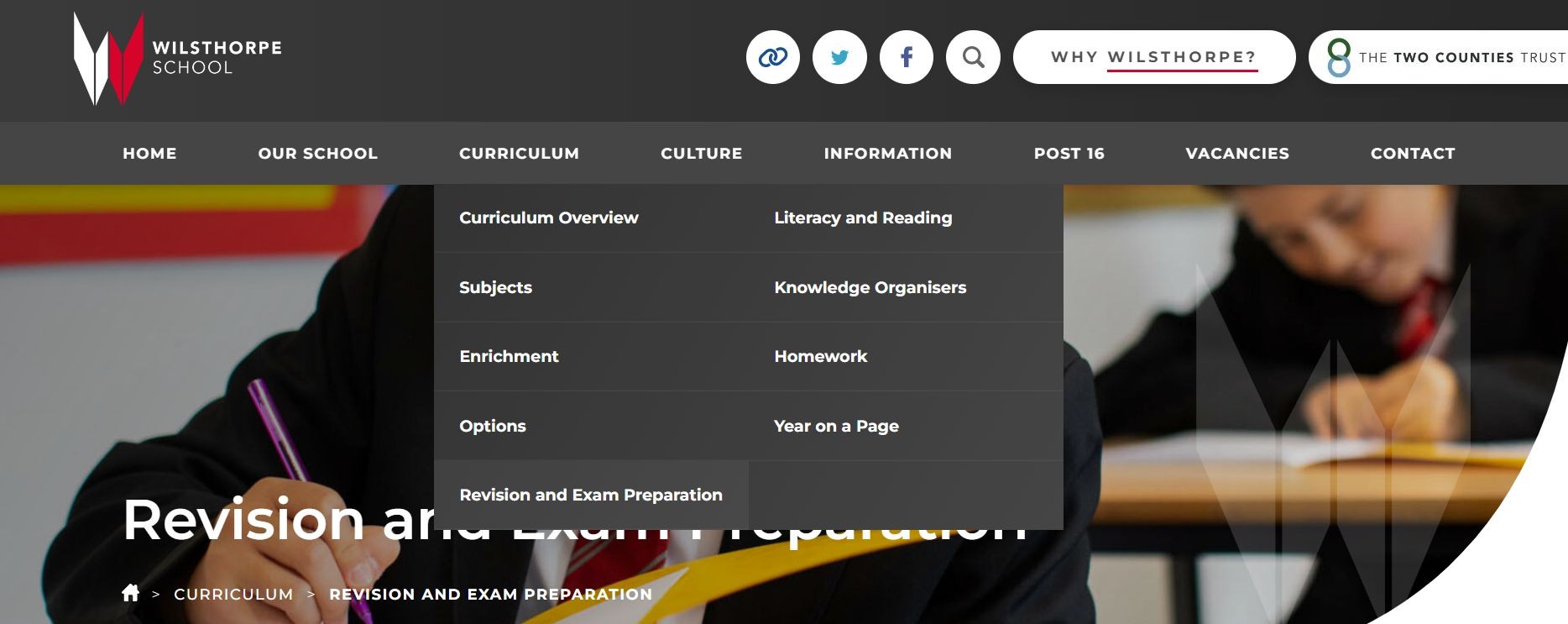 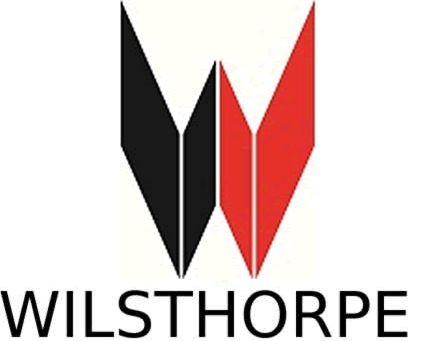 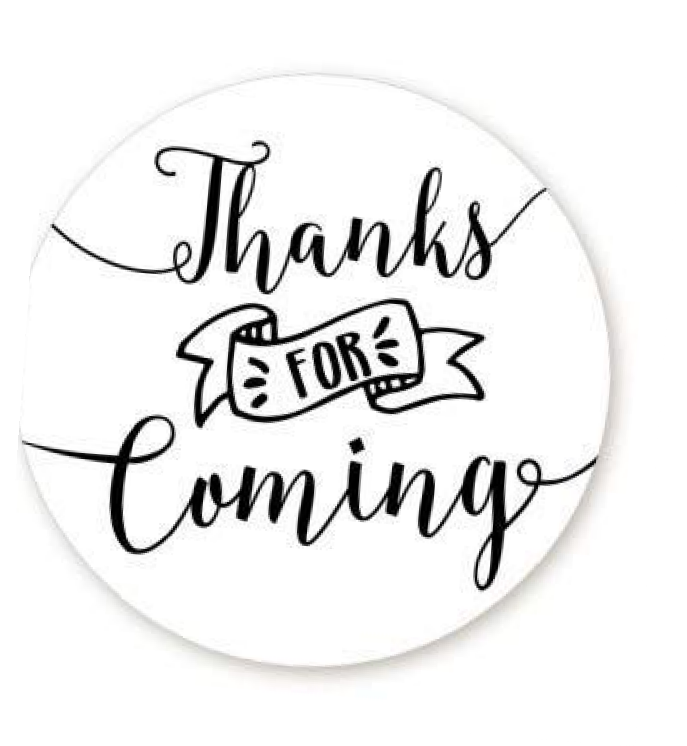 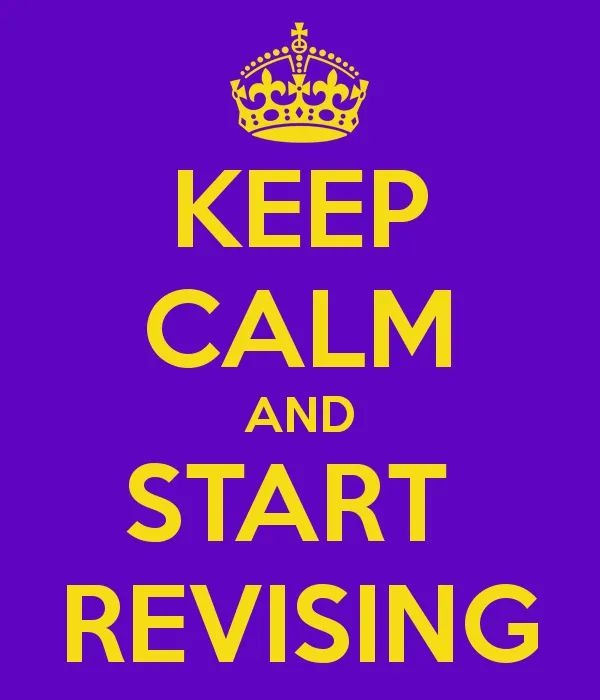 Please come and ask us any questions…
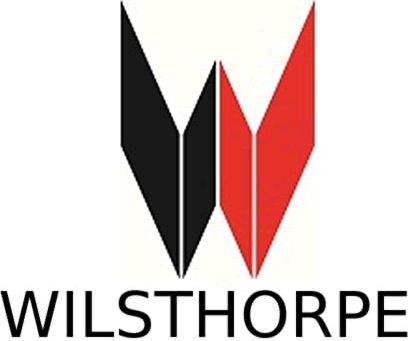 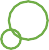